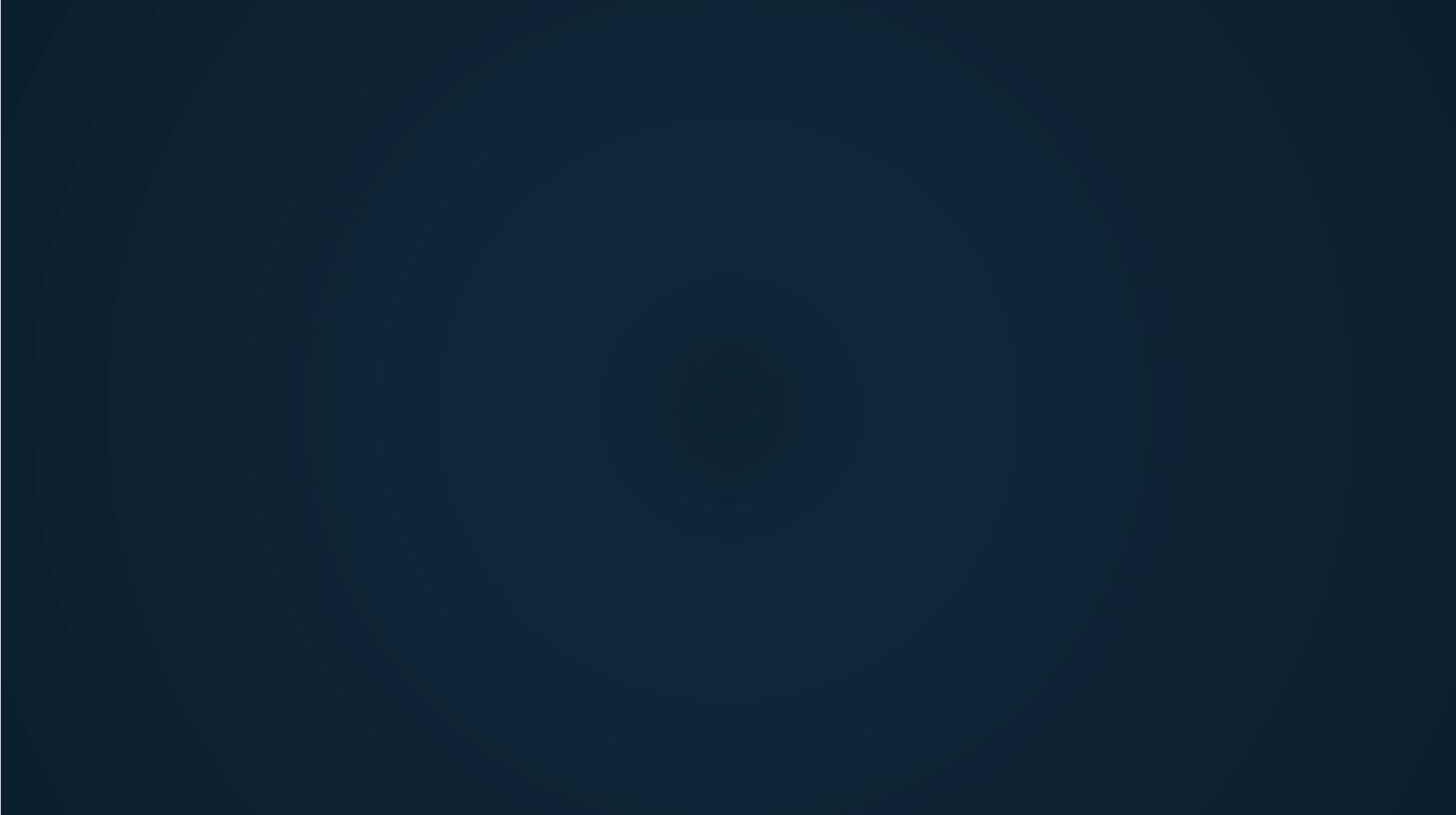 学生
在线课程学习指南
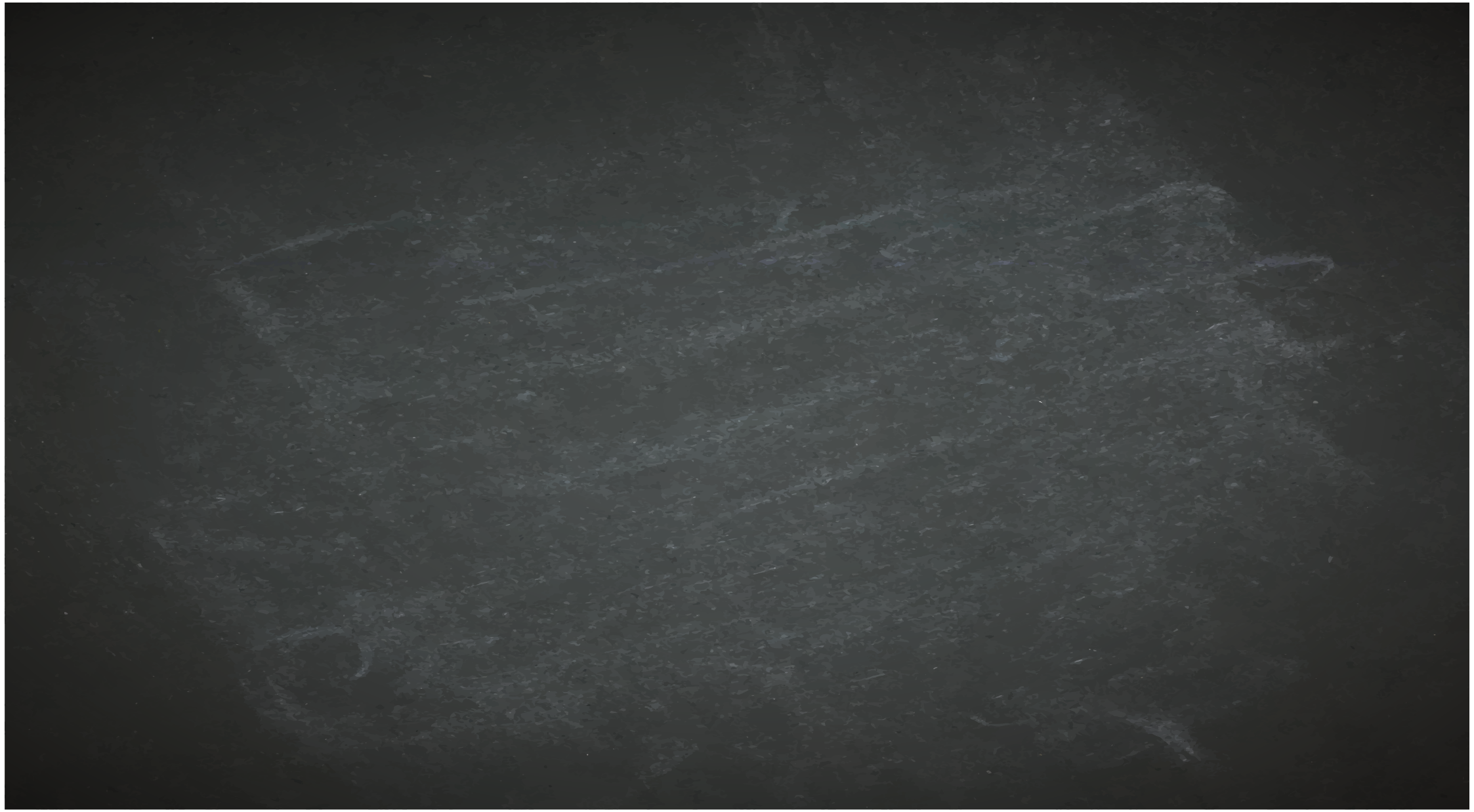 登录学习通加入答疑&活动群
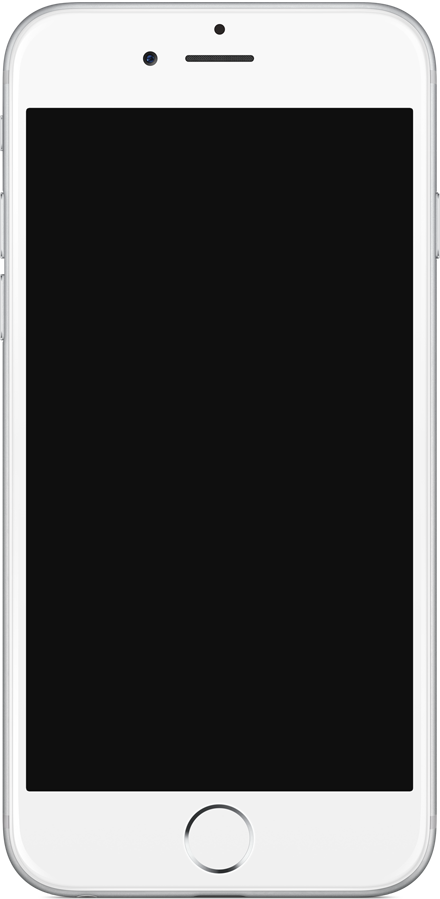 登录方式

1、点击头像位置
2、手机号注册登录
3、单位认证：
1）输入并选择本校
2) 输入姓名，完成认证
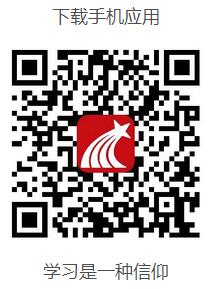 PC端登录方式
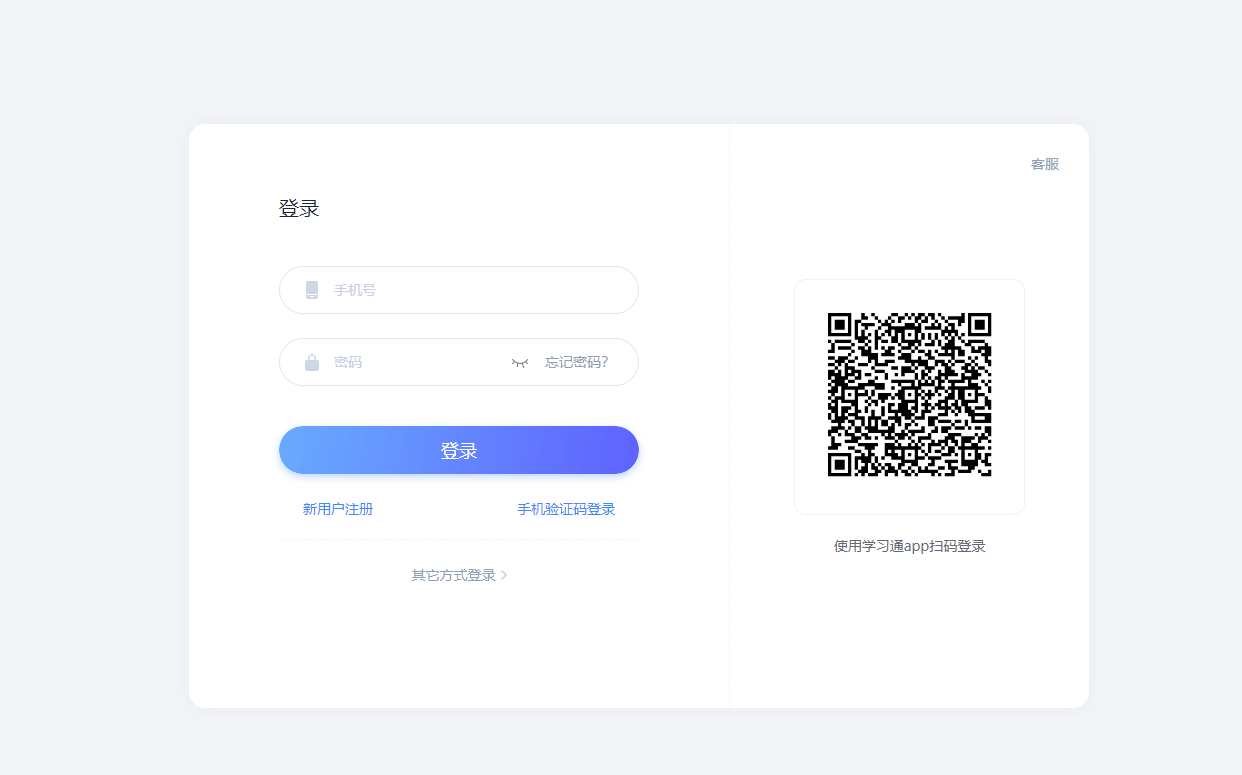 http://www.chaoxing.com   学习通扫码登录
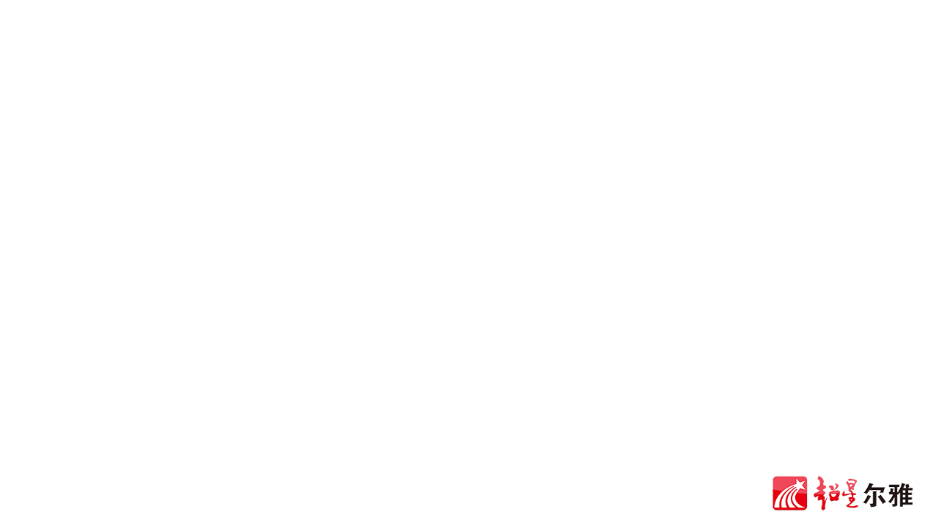 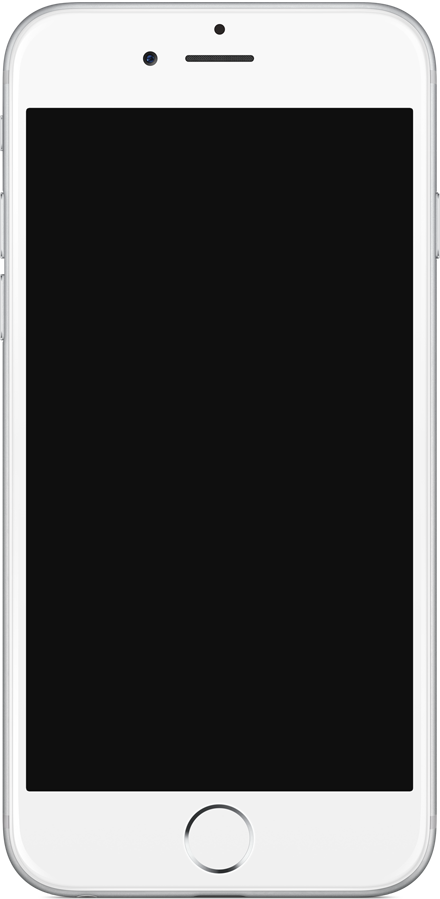 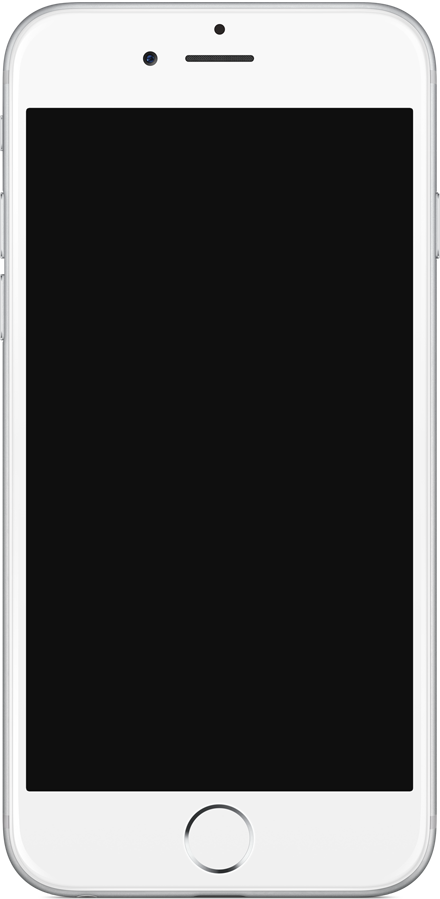 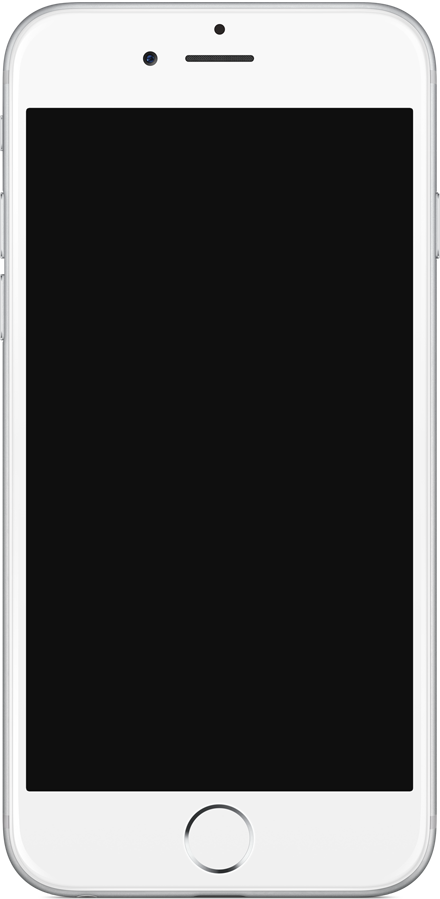 修改密码&寻求帮助就找在线客服
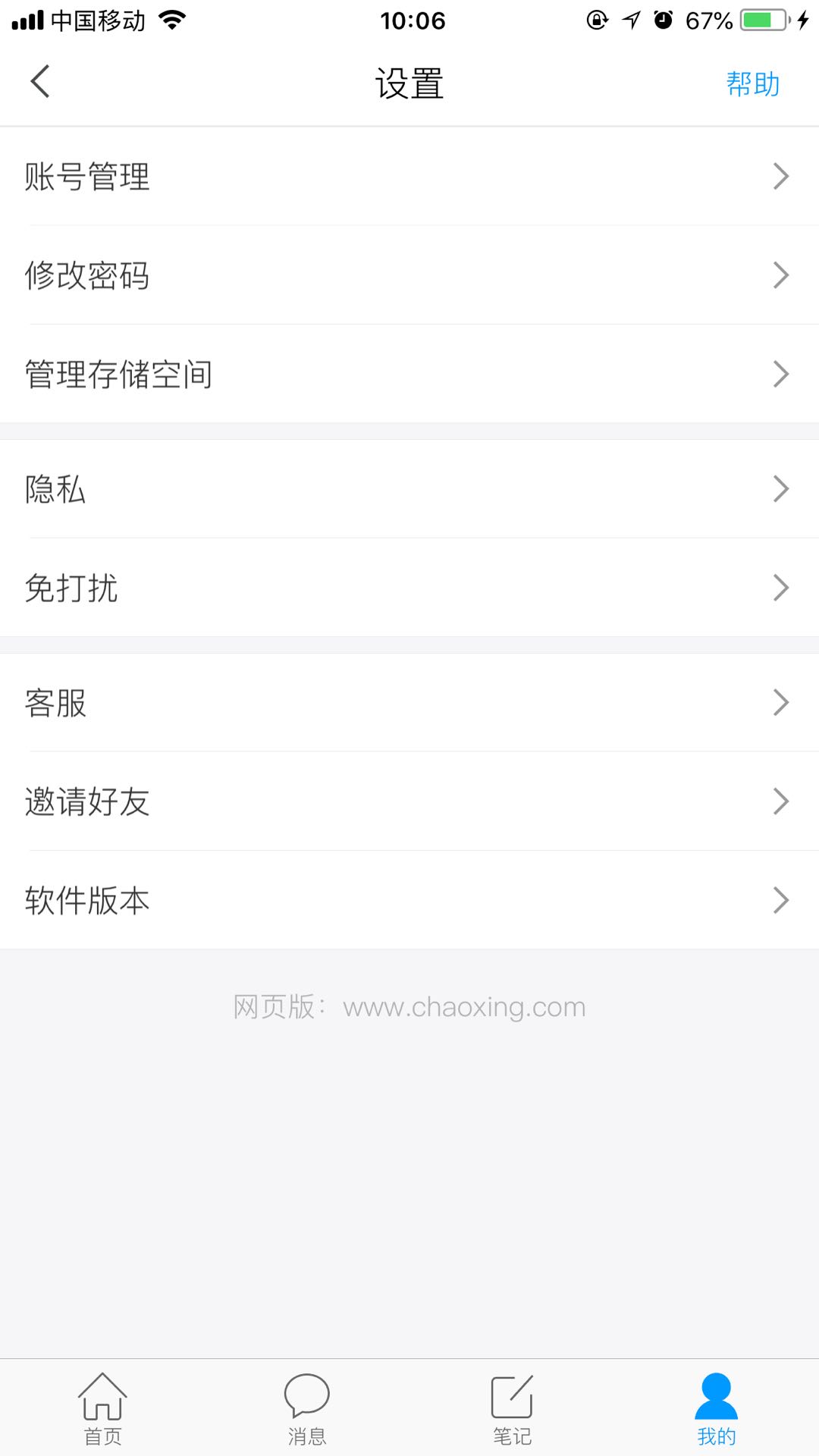 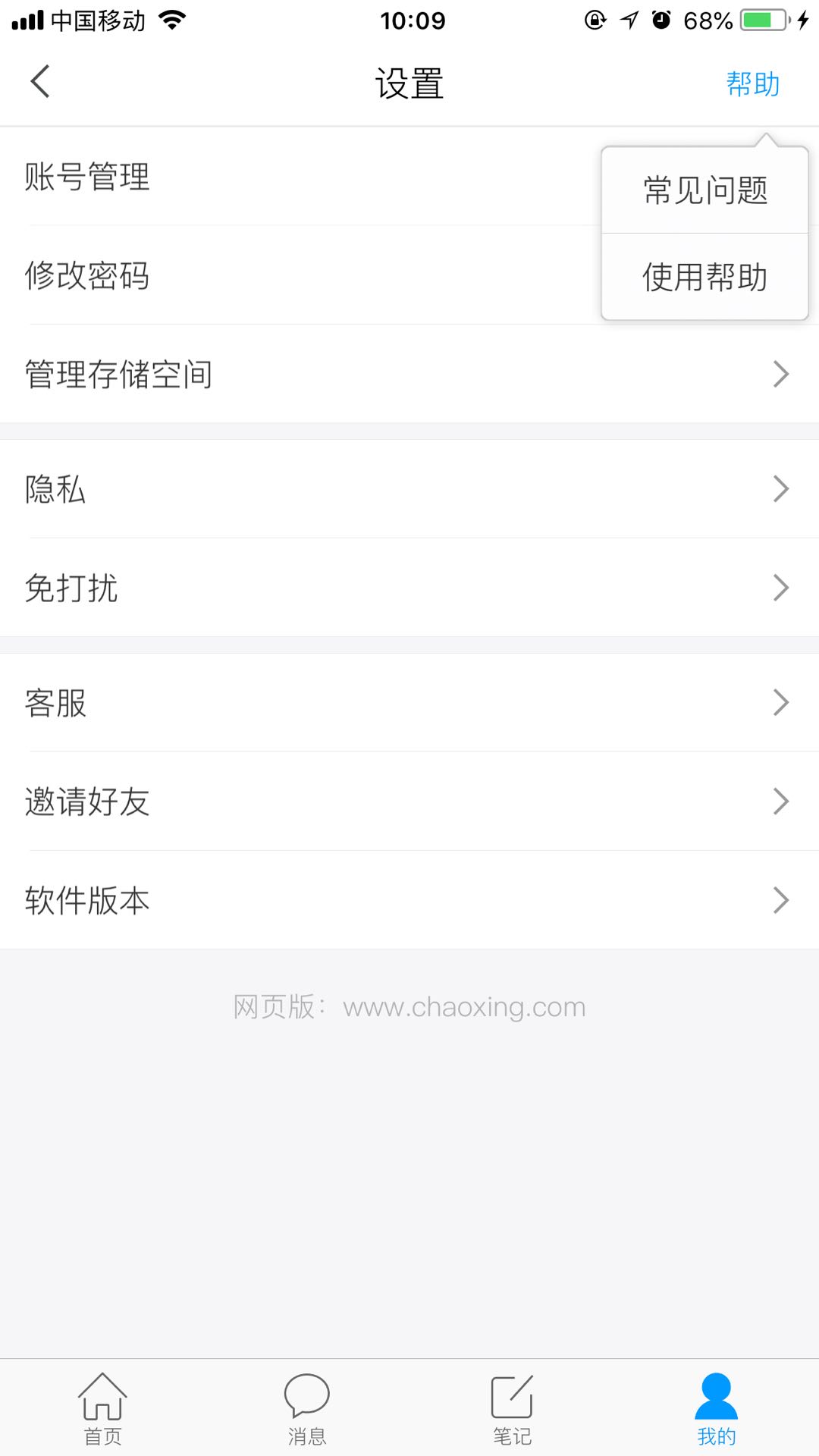 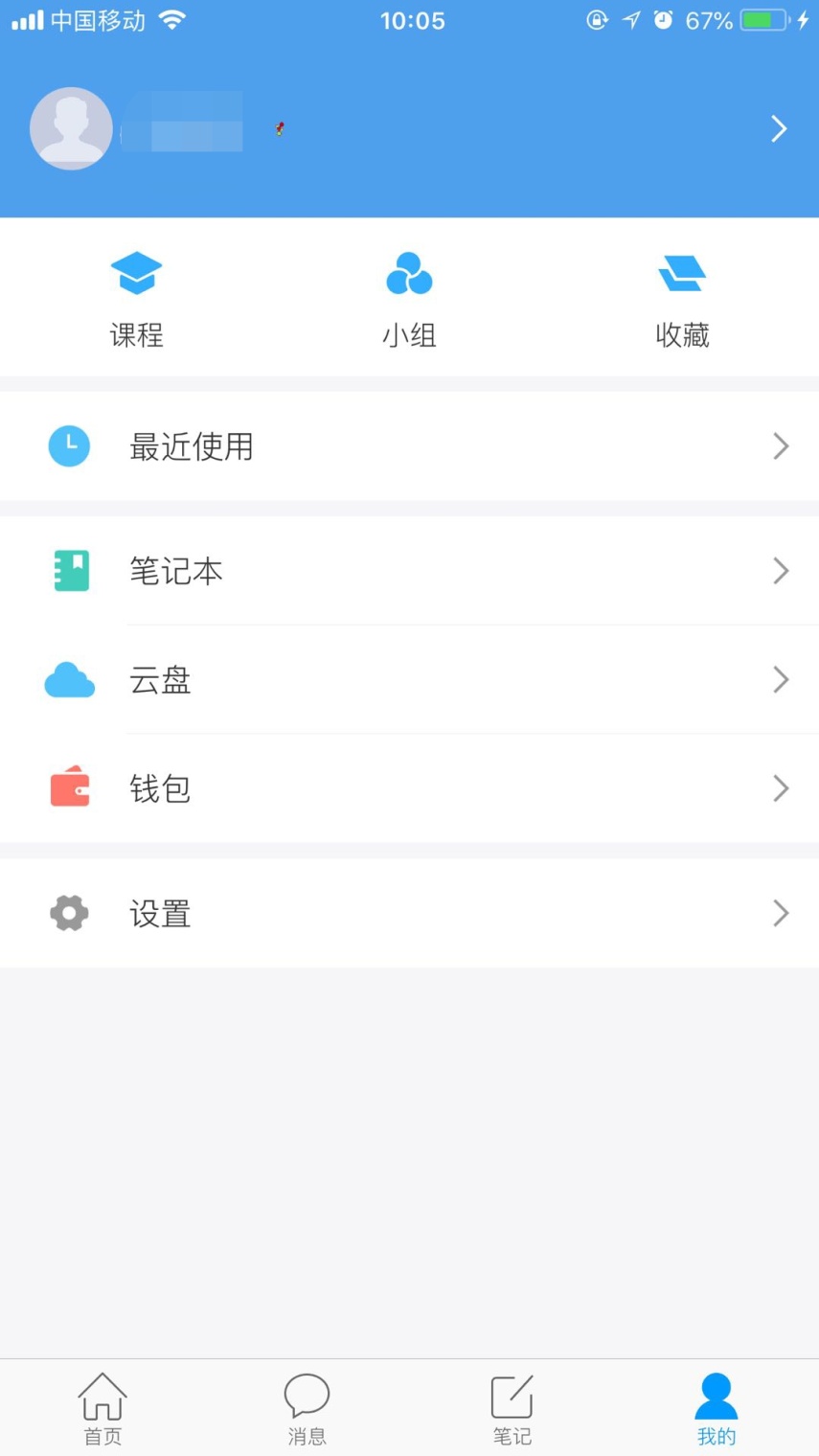 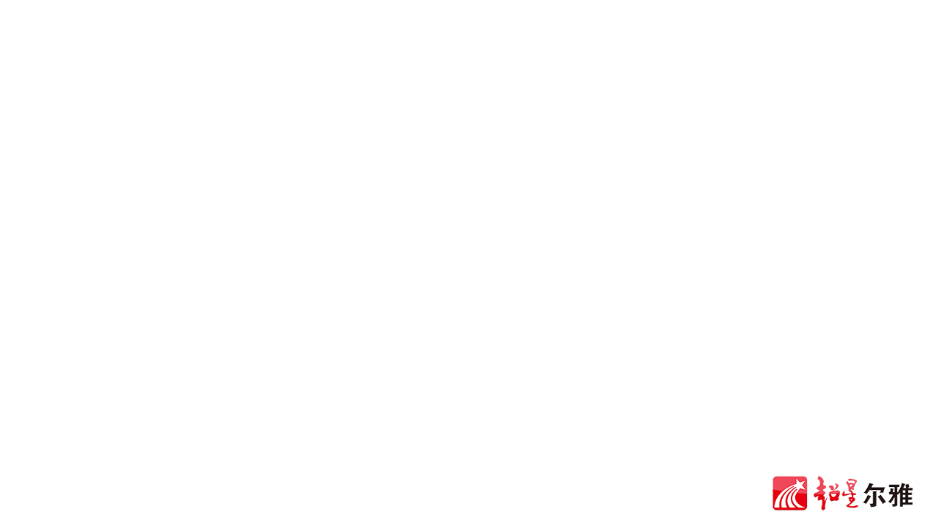 登录学习通之后你能获得什么？
——海量资源
快捷学术搜索引擎
200万册图书
名师公开课
每周直播课
6500种期刊
300种报纸
20万集名师讲座
海量优质专题
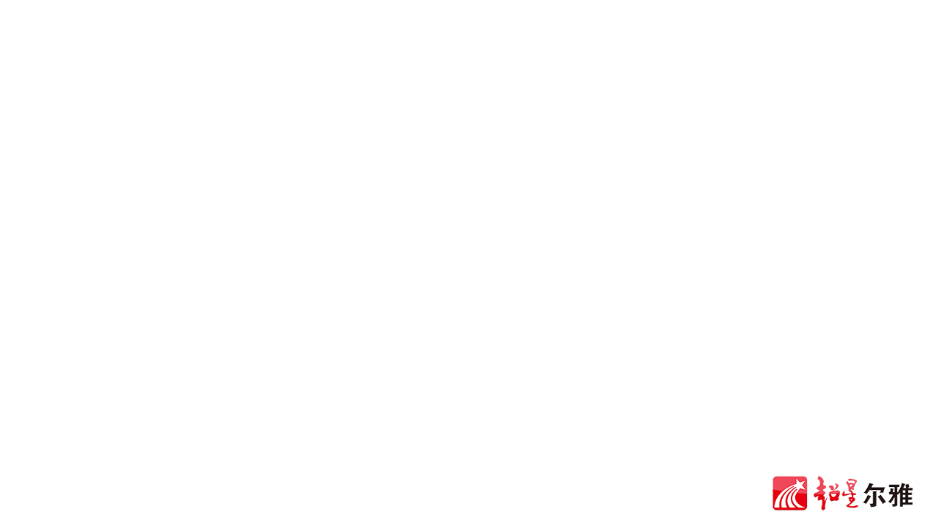 在线学习
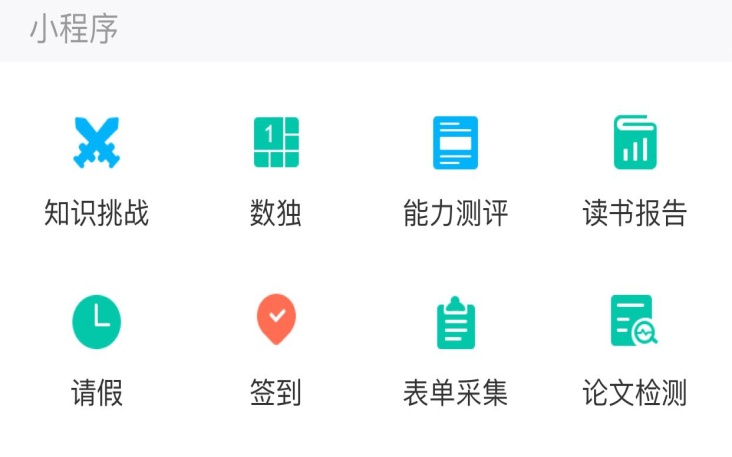 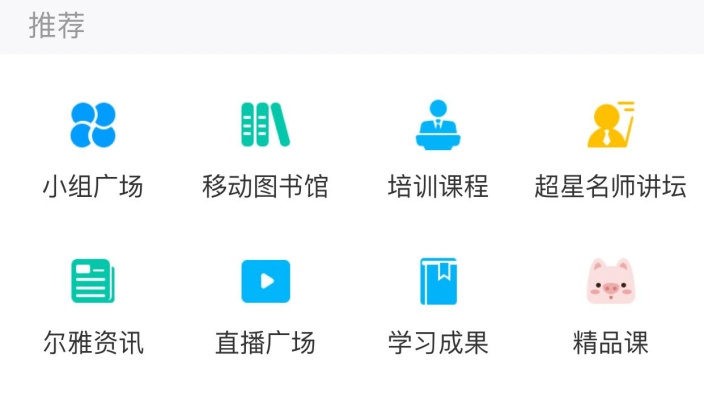 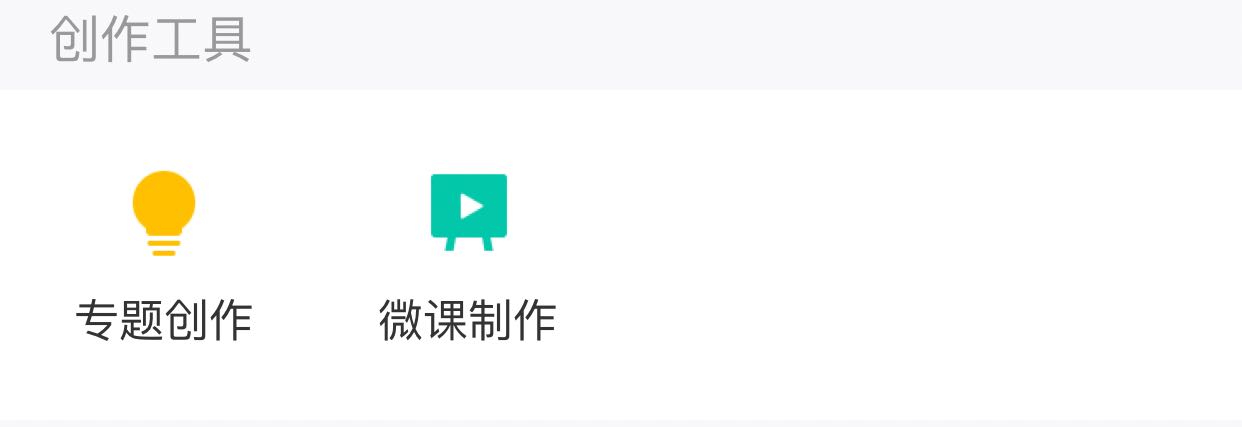 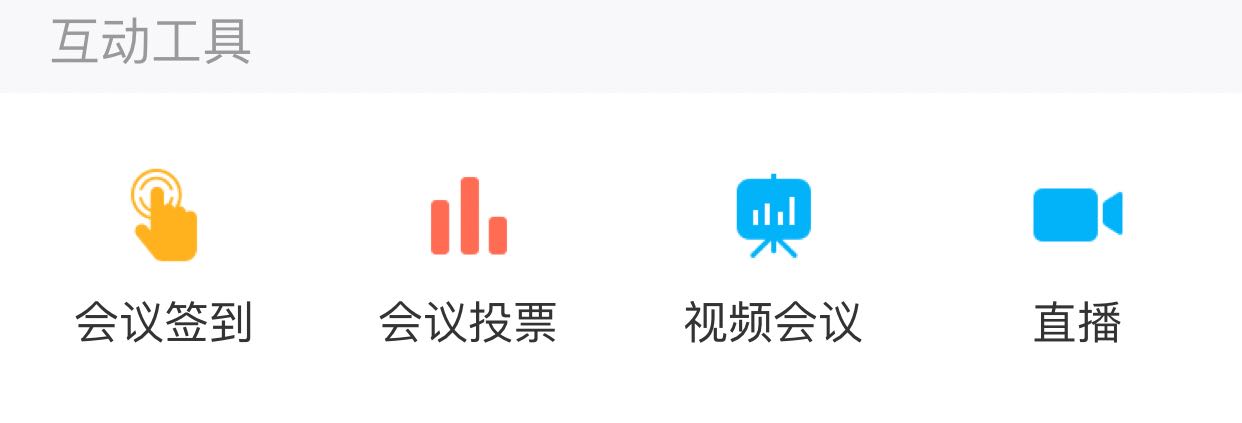 文本
碎片化的学习，随时随地补给知识的营养
有趣的知识挑战、智力开发和能力测评
活动&会议
的最佳辅助
创作专题，书写趣味故事、记录学习笔记、留住生活感悟
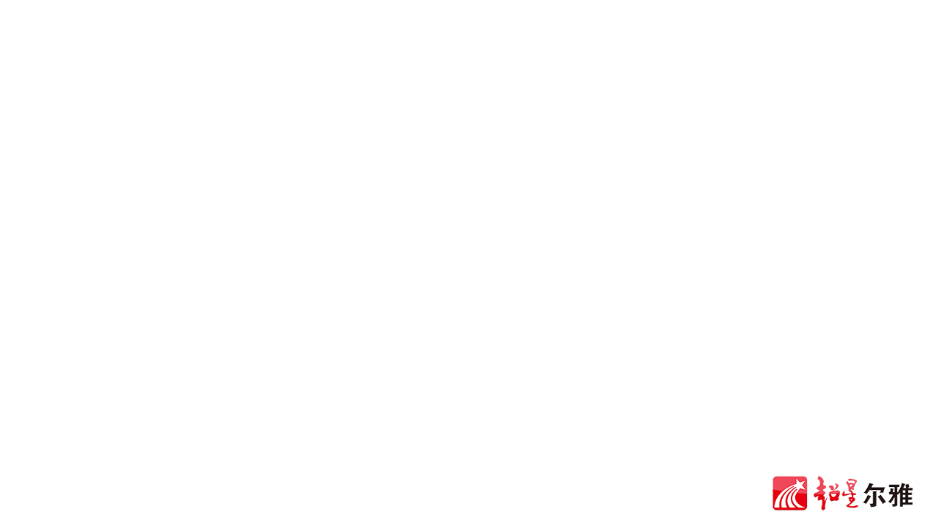 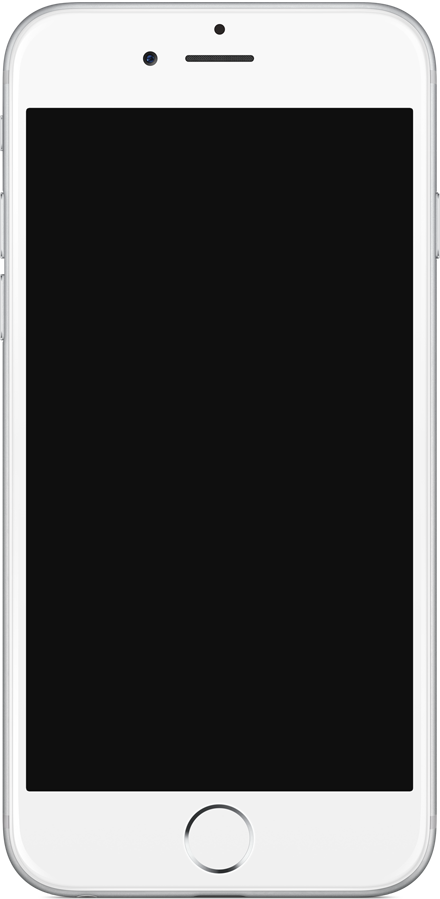 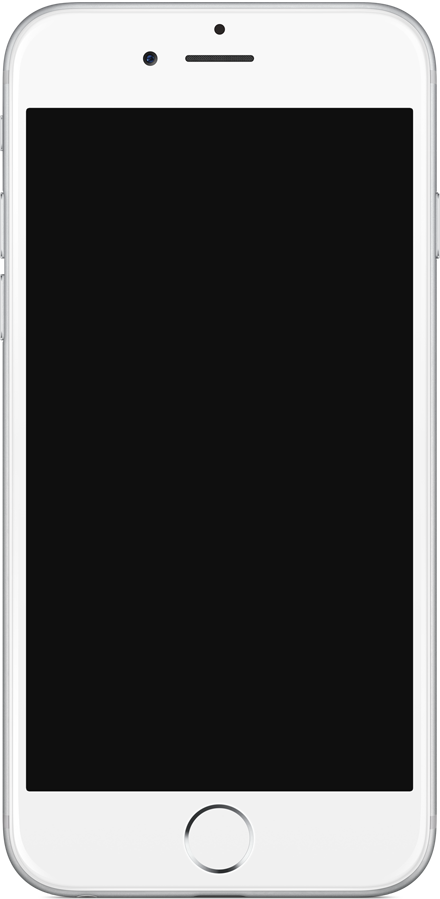 任务点：视频测验
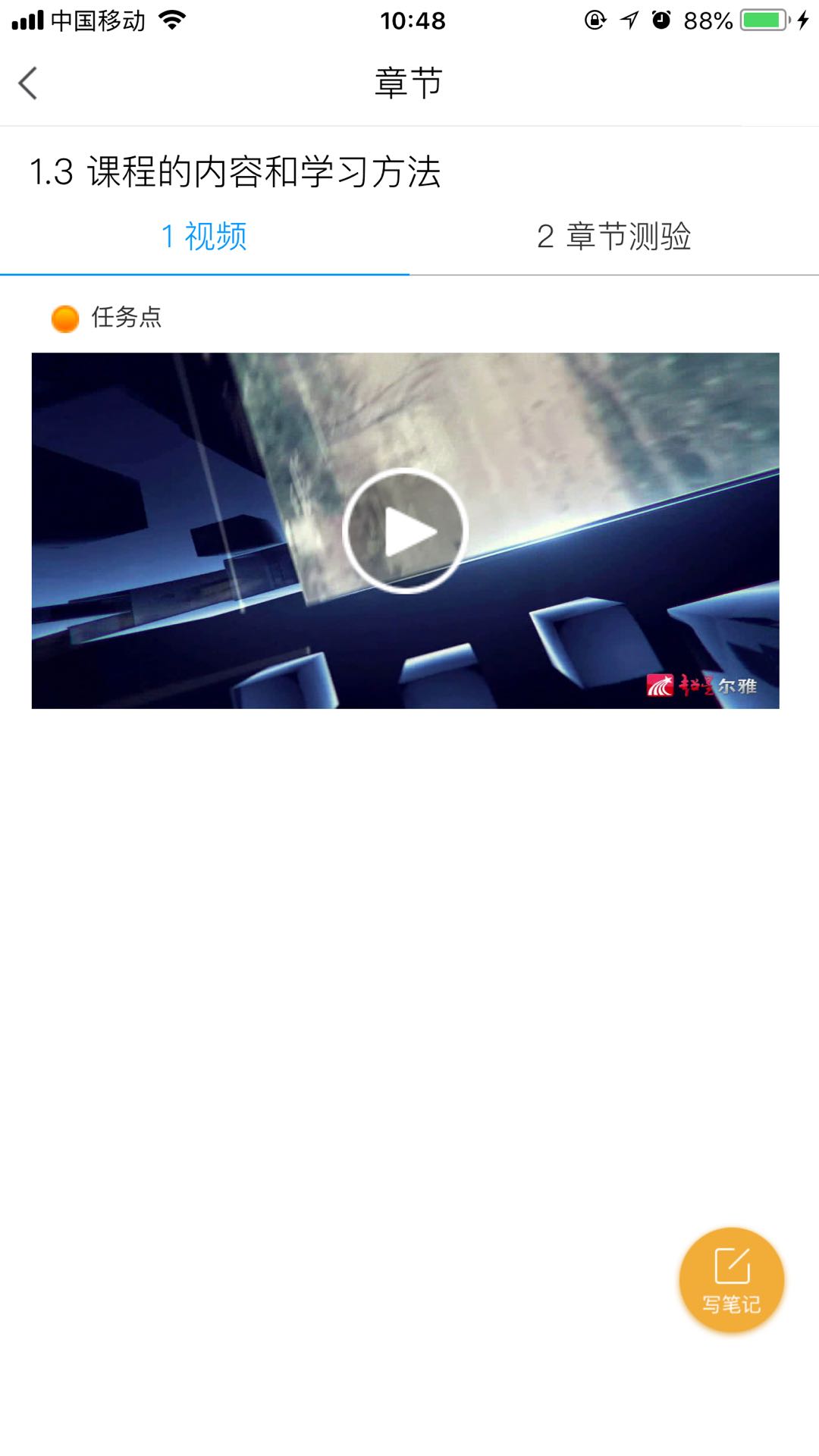 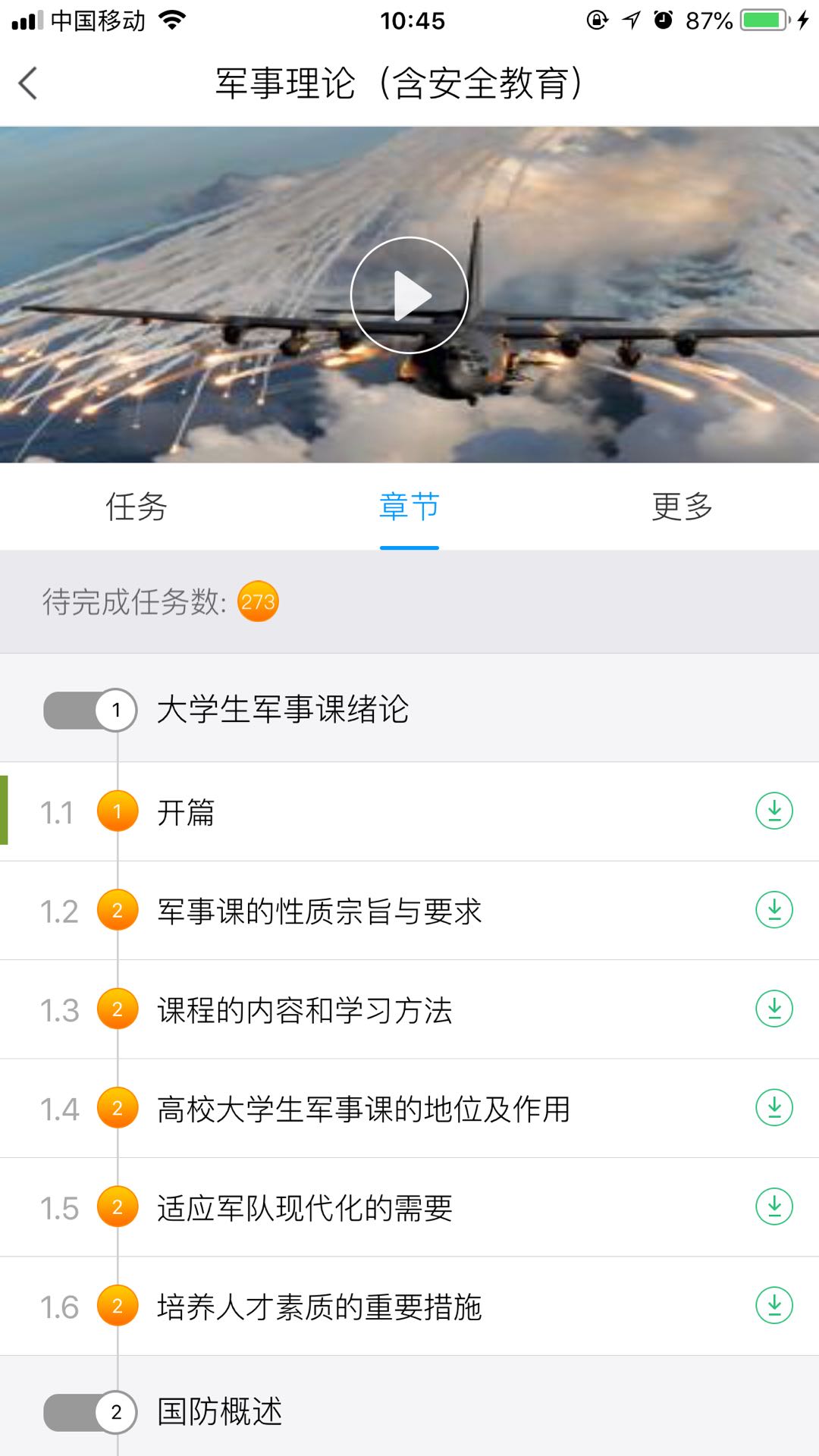 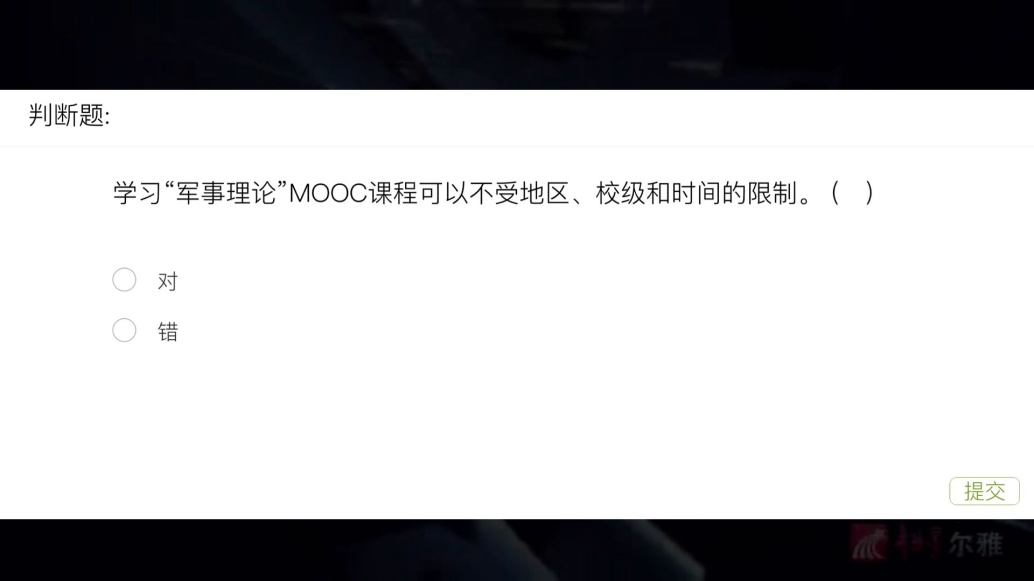 任务点：视频和章节测验

橙色按钮：有未完成的任务点，完成后变成绿色

按钮上的数字：代表未完成任务点的个数
看视频时：
1：第一次视频不可以拖拽。
2：中间会跳出题目，答对才能继续观看
3：视频不支持后台播放。
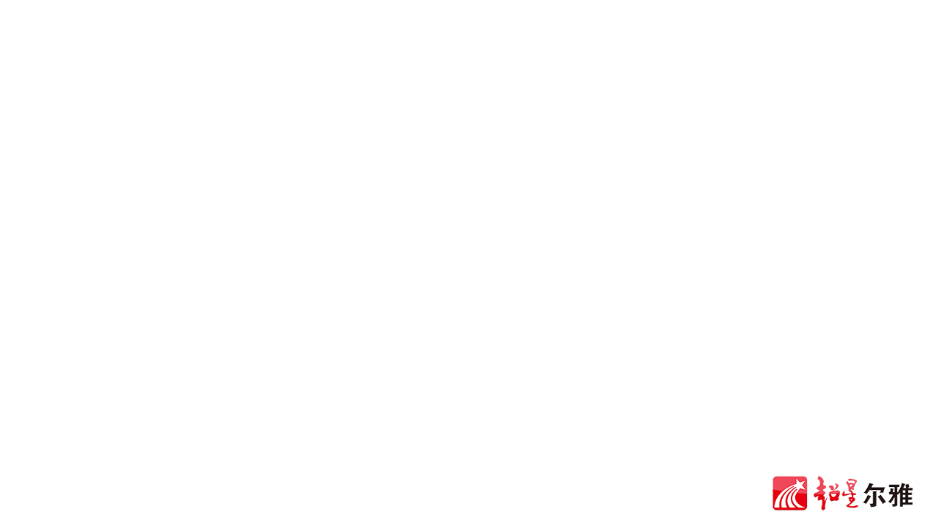 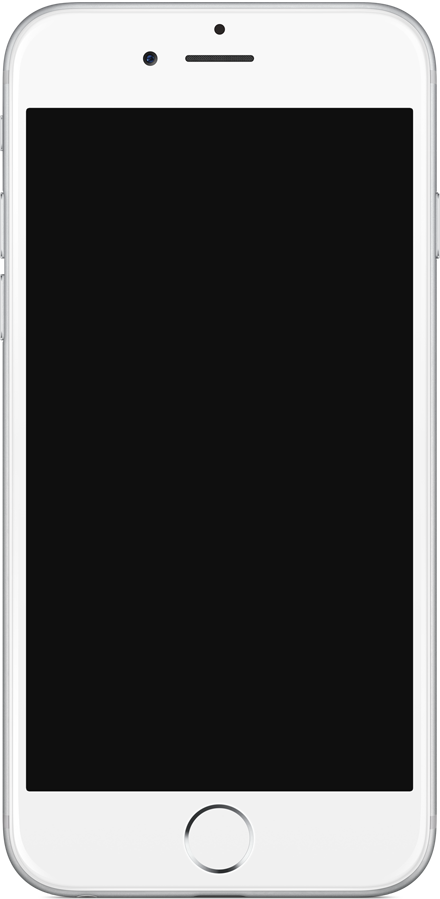 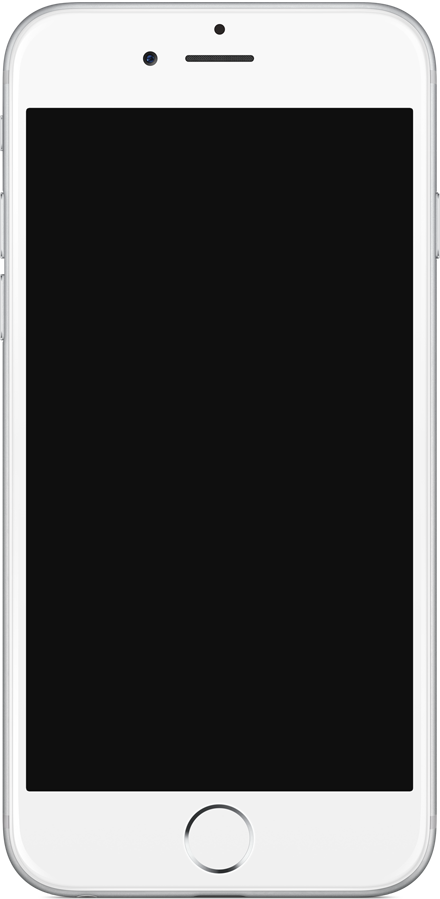 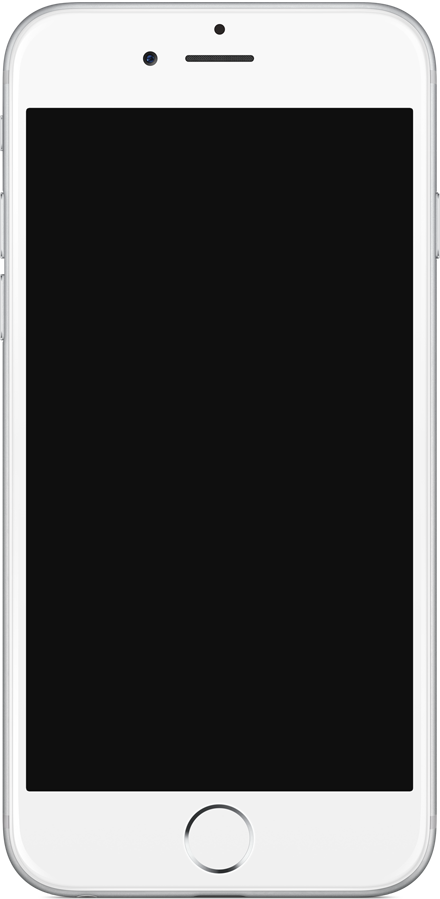 任务点：章节测验
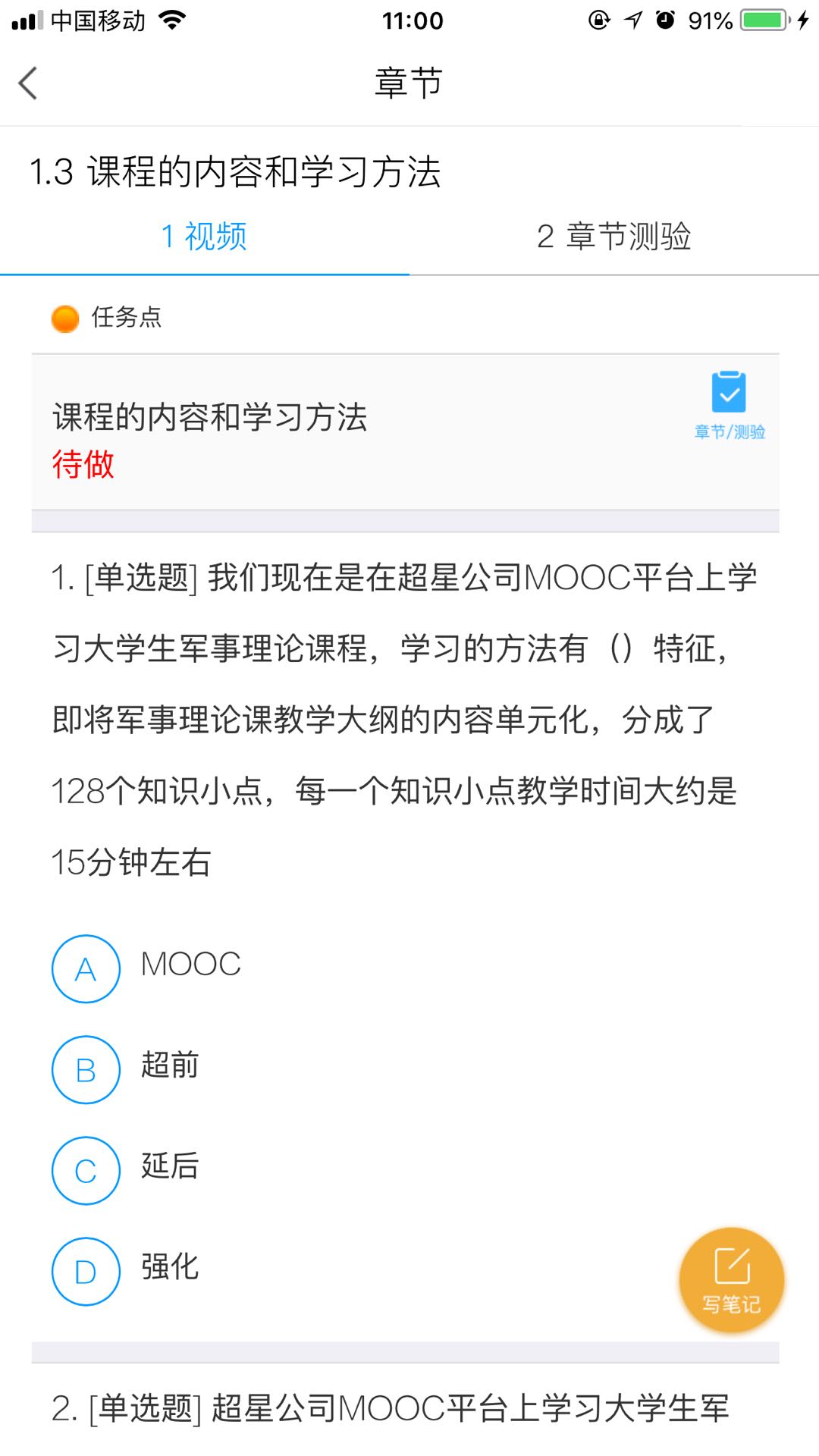 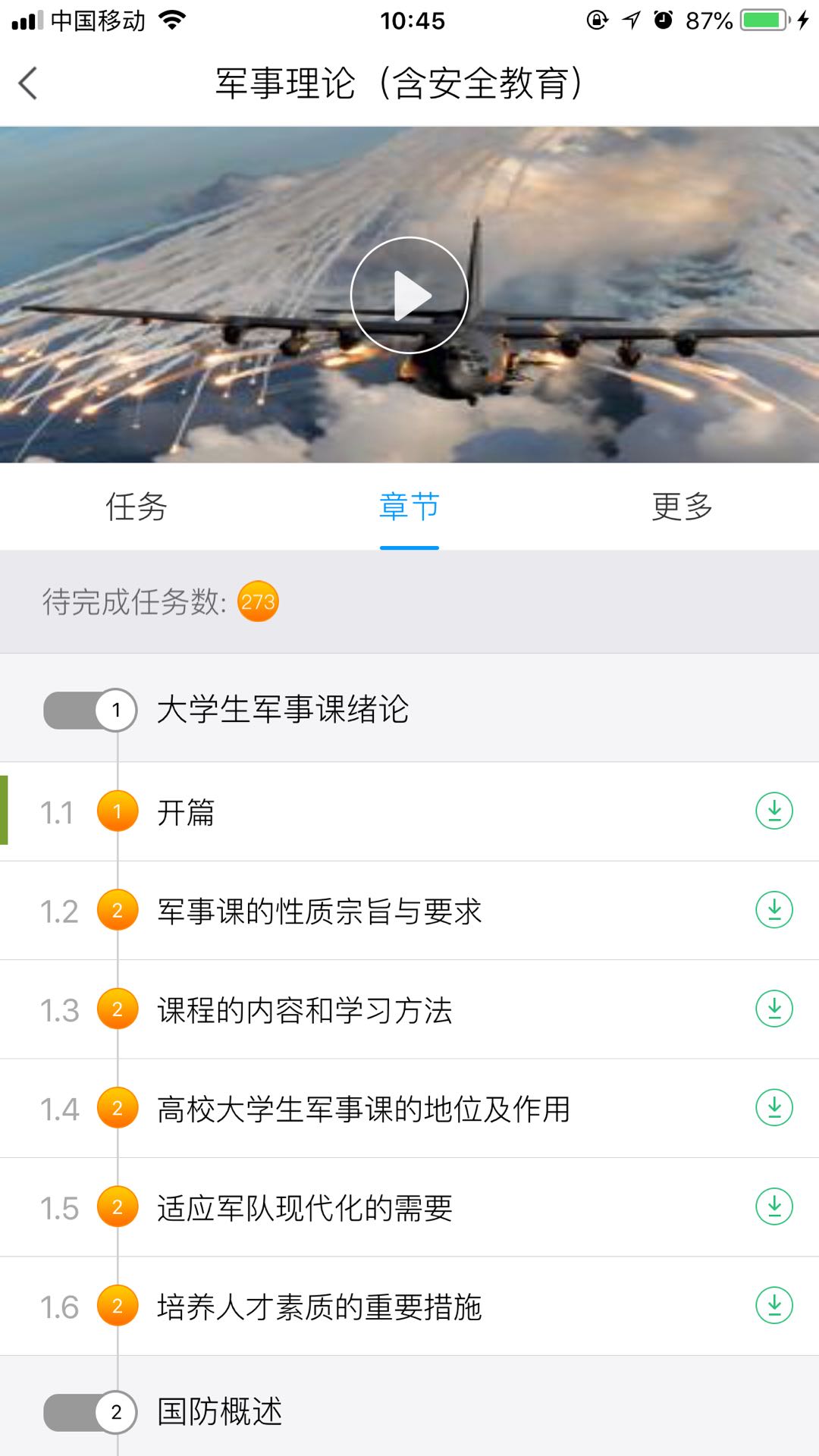 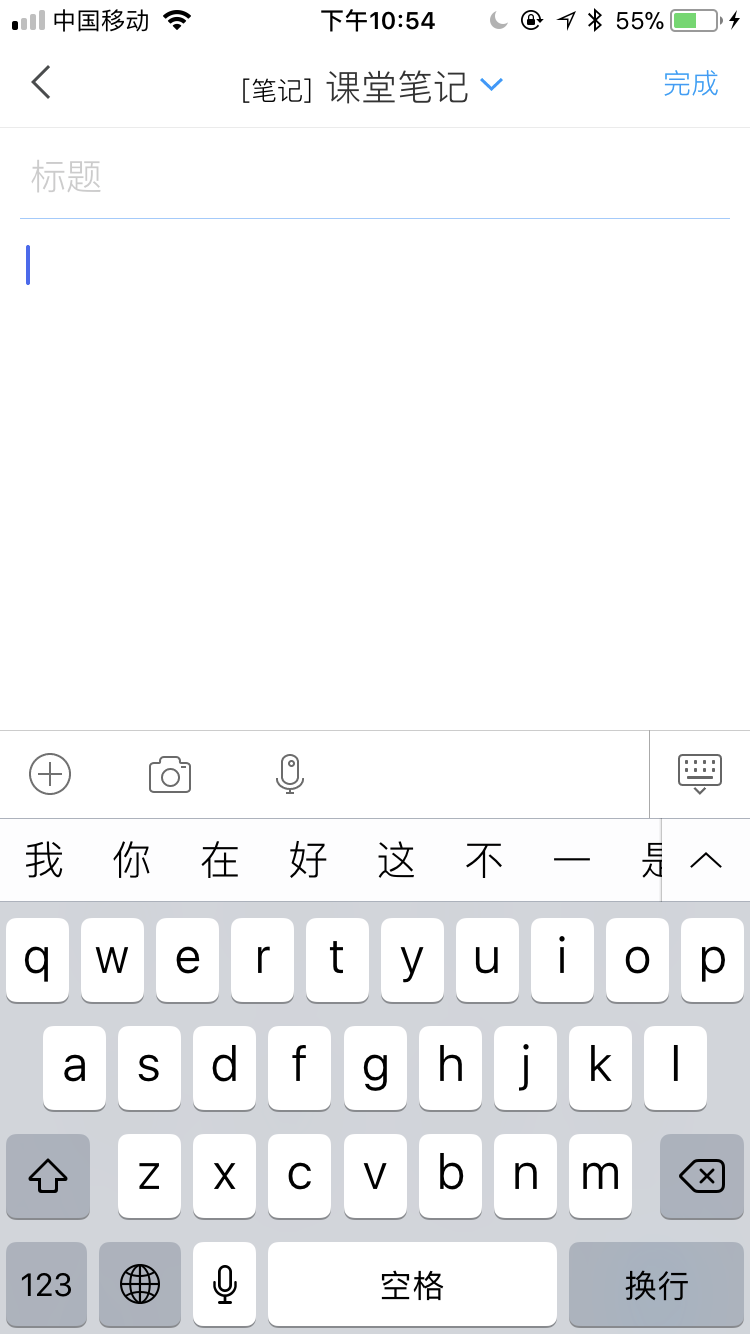 章节测试：
1：是任务点，必须完成
2：做错会影响成绩
3：暂时保存：可以保留答案，后续修改
 4、 提交作业：只有提交作业，这个任务点才算完成，才会计入分数

      务必提交作业
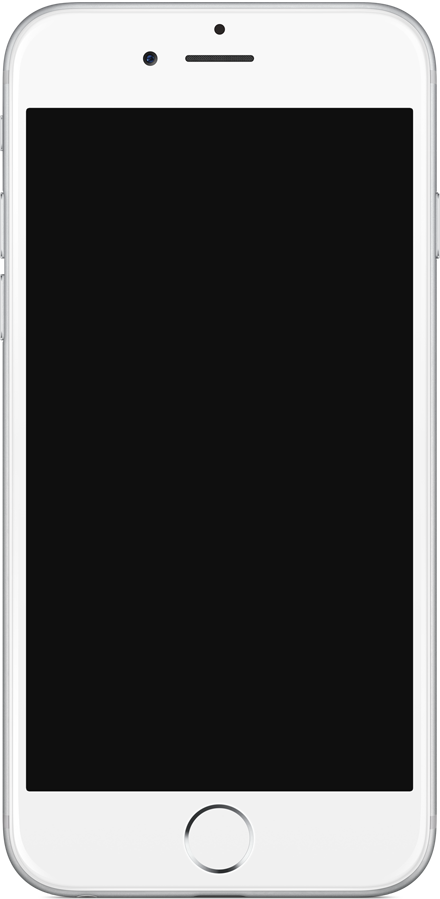 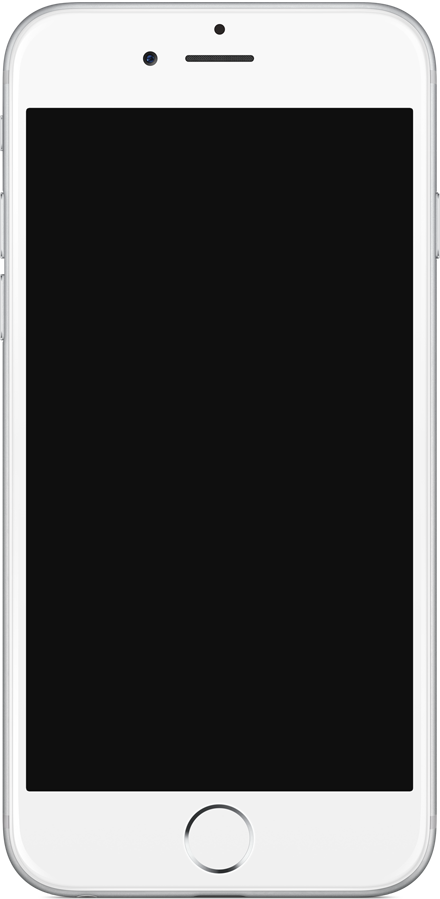 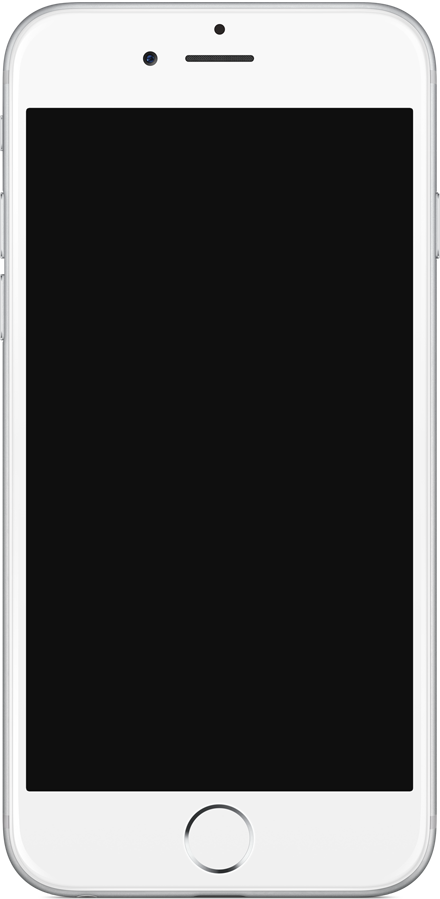 课程信息&学习记录
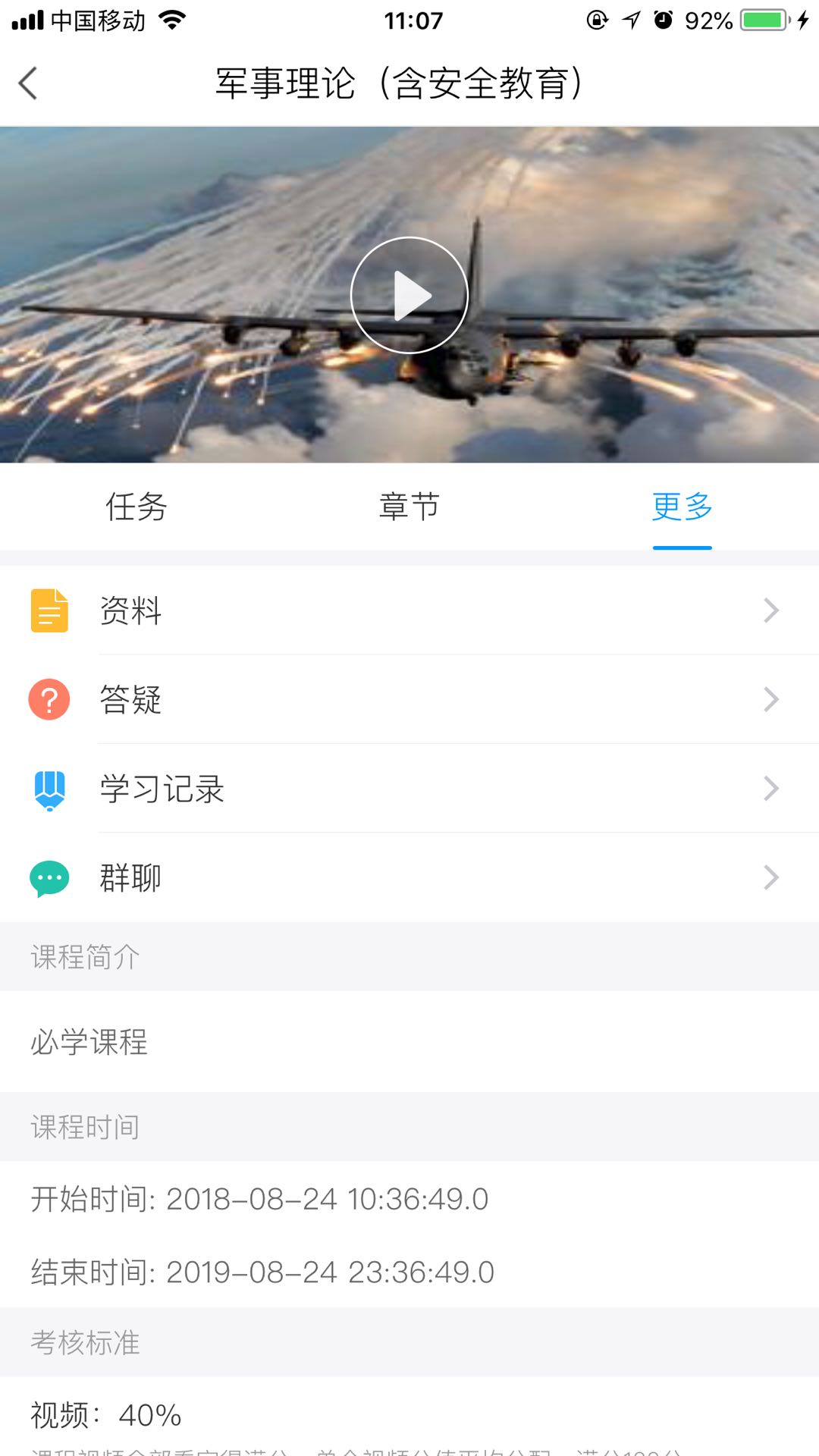 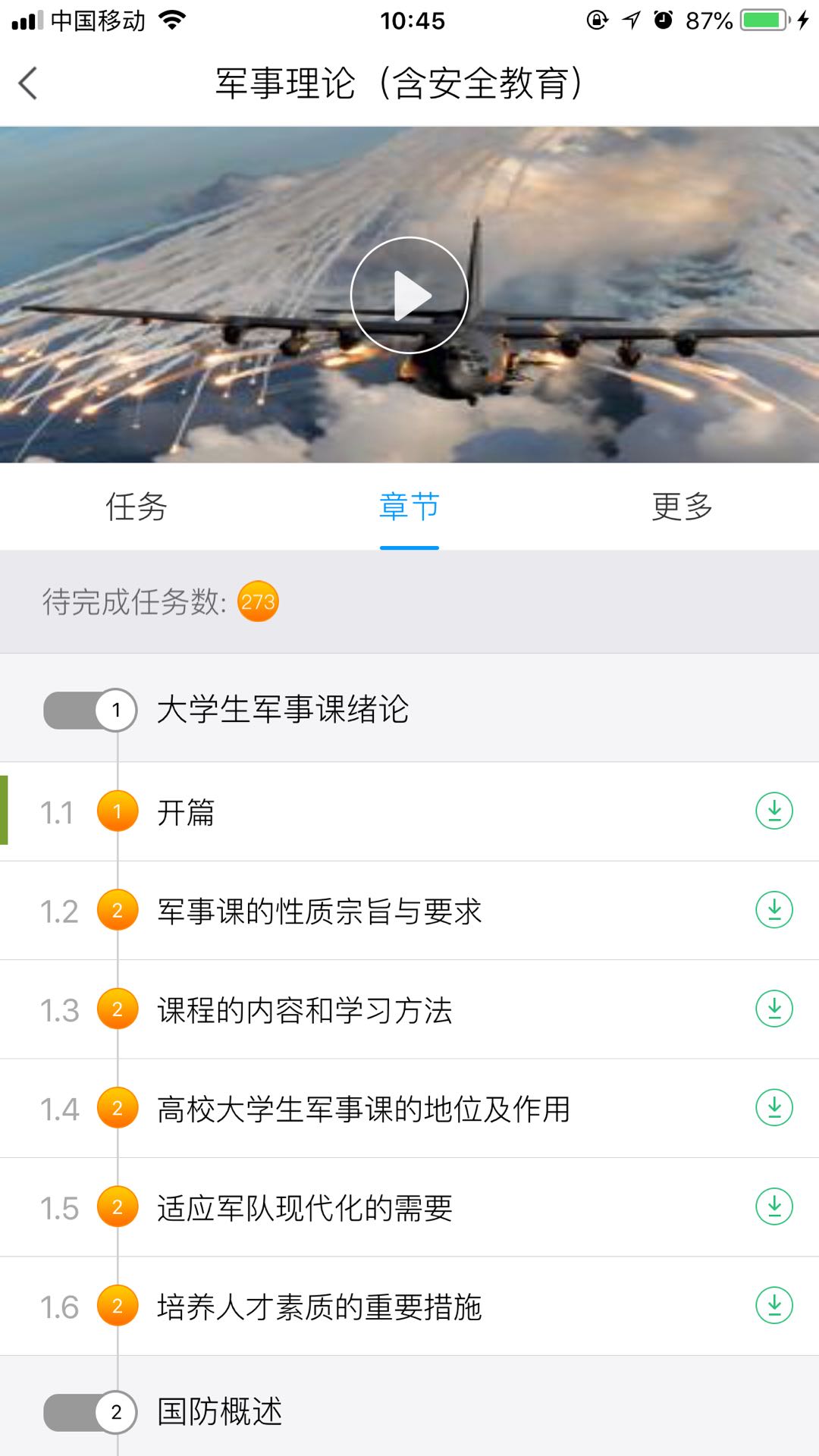 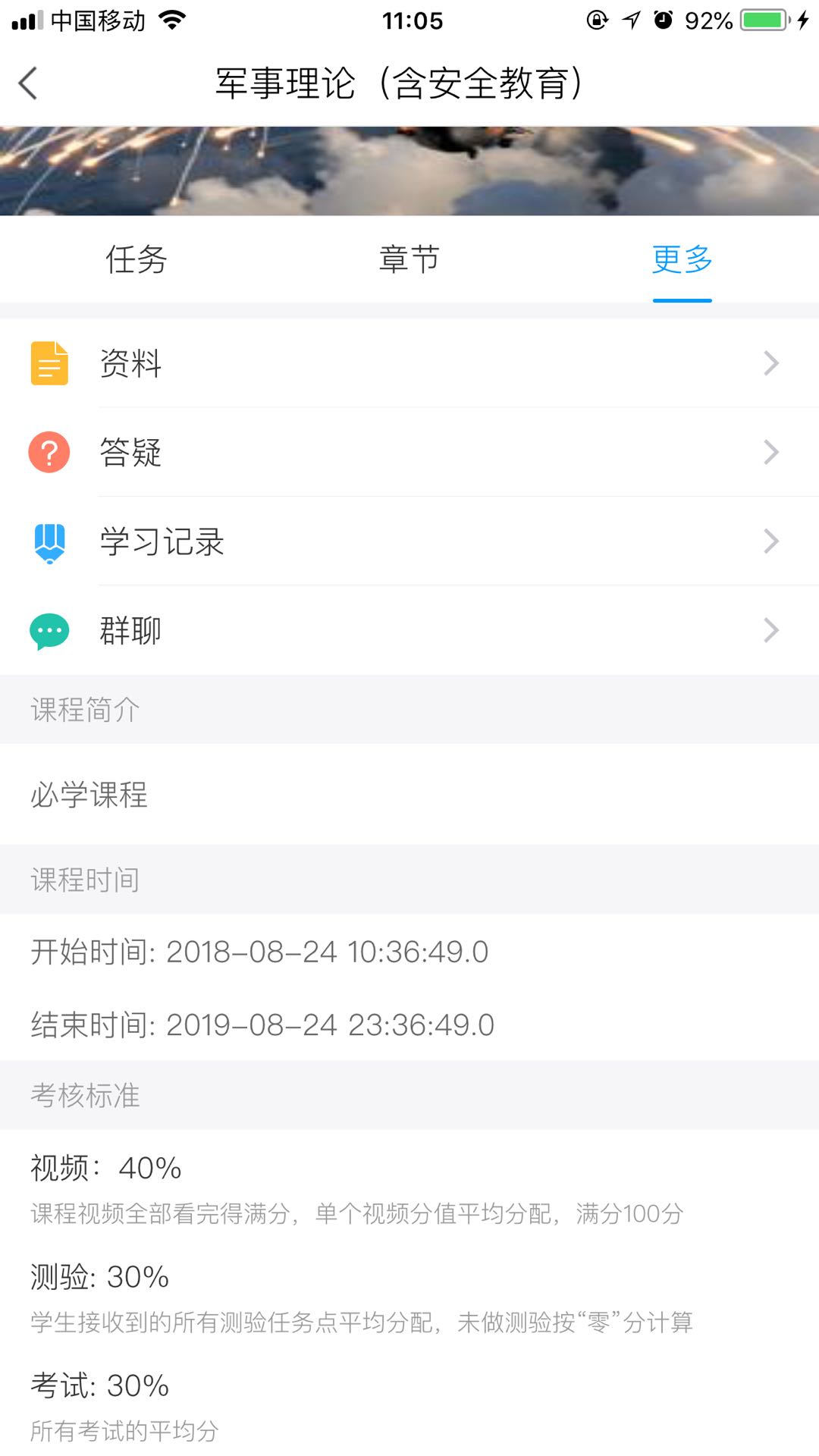 课程信息
1：考试时间。
2：考核比例。
3：已获得的分数。
访问量，统计规则
1：访问课程章节内容。
2：每次点开视频和作业算一次
目的是希望大家能分多次登录学习课程，规律性完成。
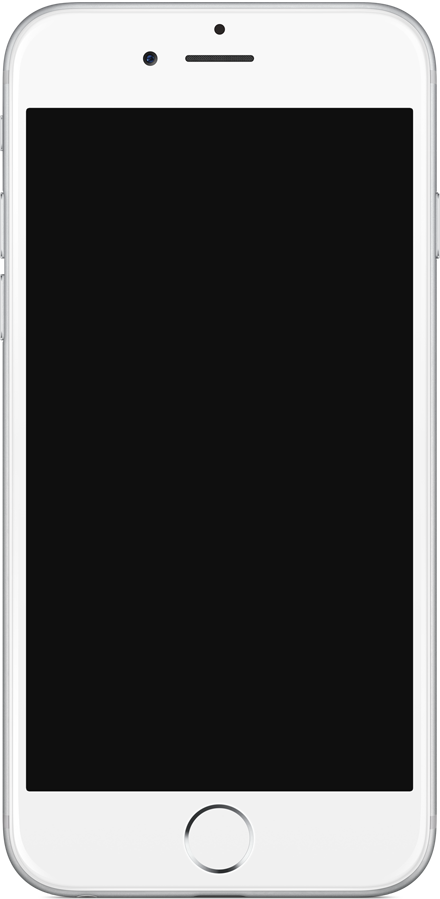 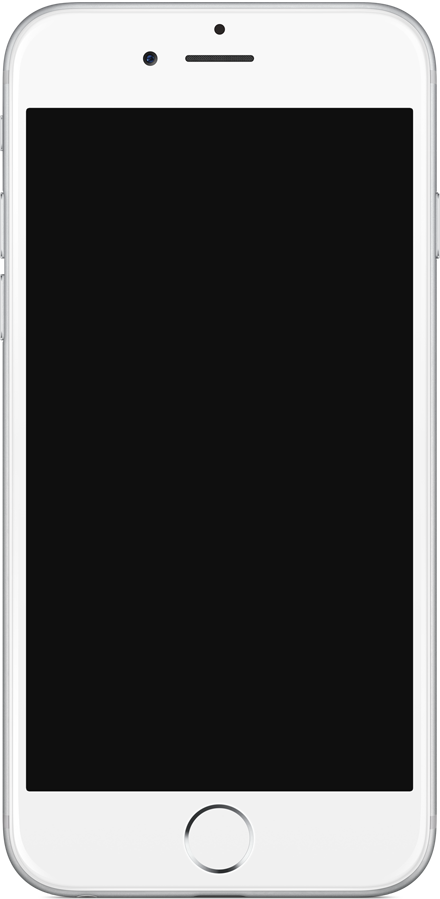 完成考试
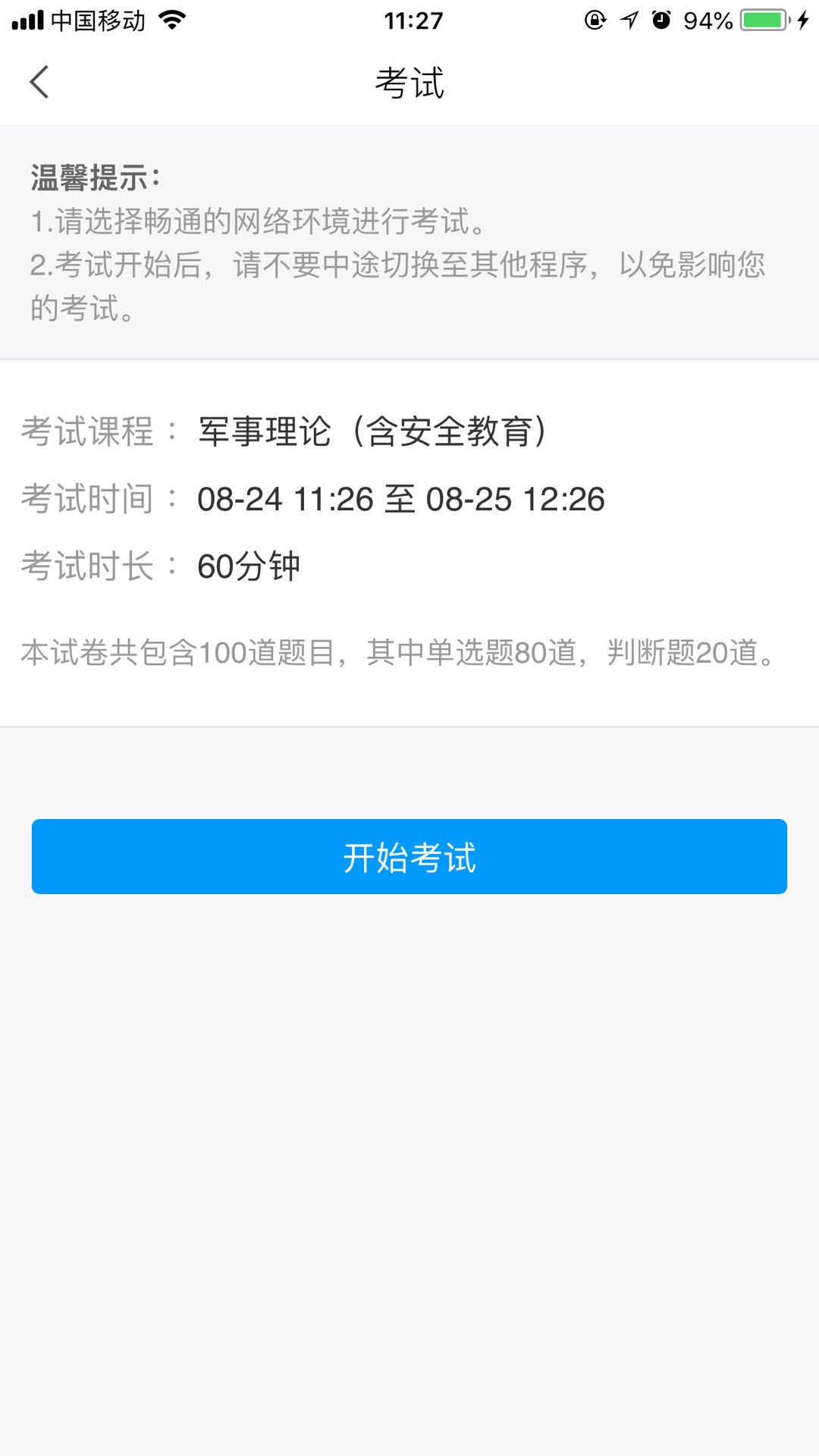 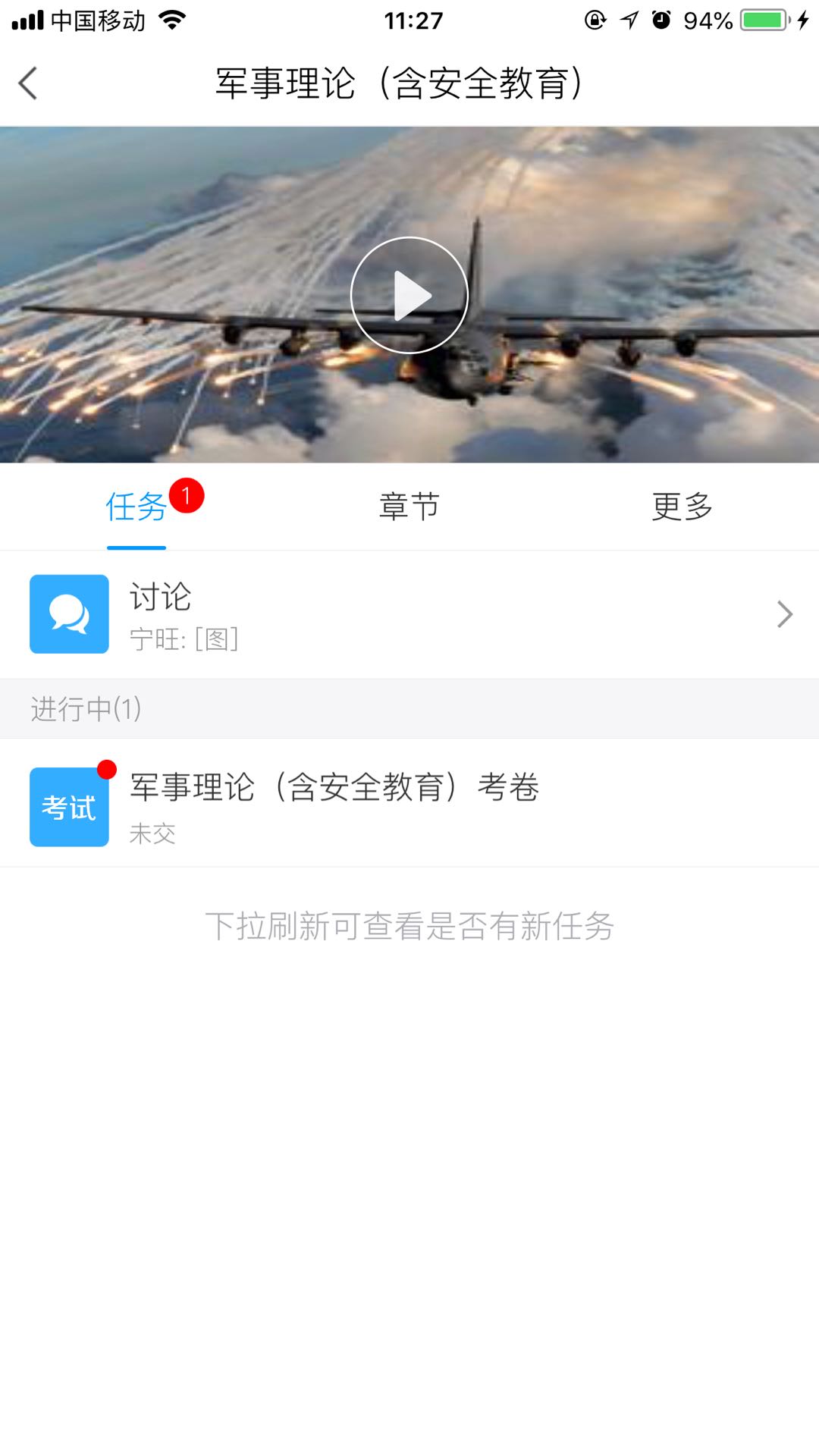 考试：
1、任务点完成100%
2、60分钟内完成所有题目
3、考试时间有提示
 
      务必提交试卷，不能暂时保存，到时间不会自动交卷的。
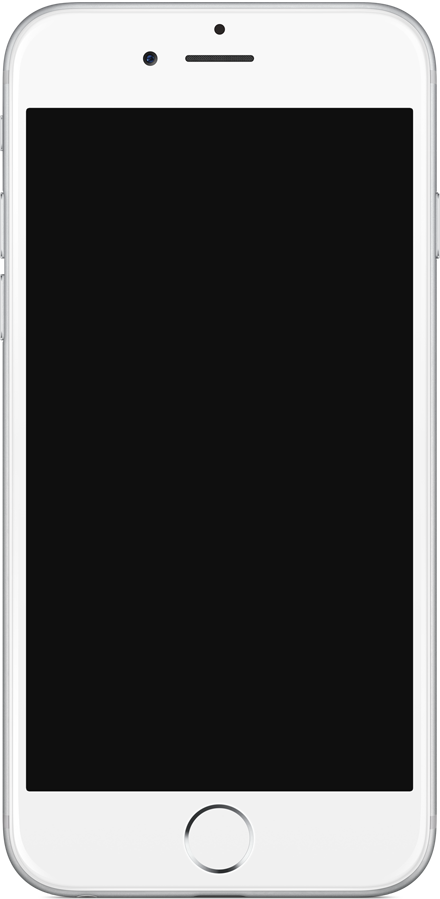 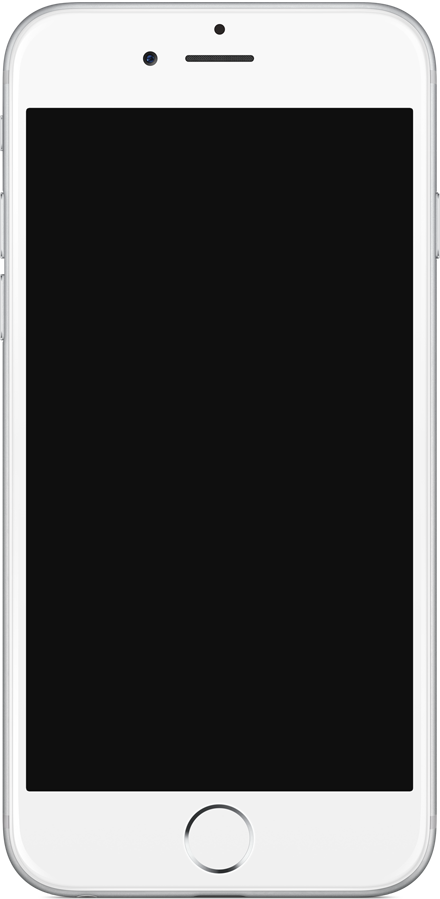 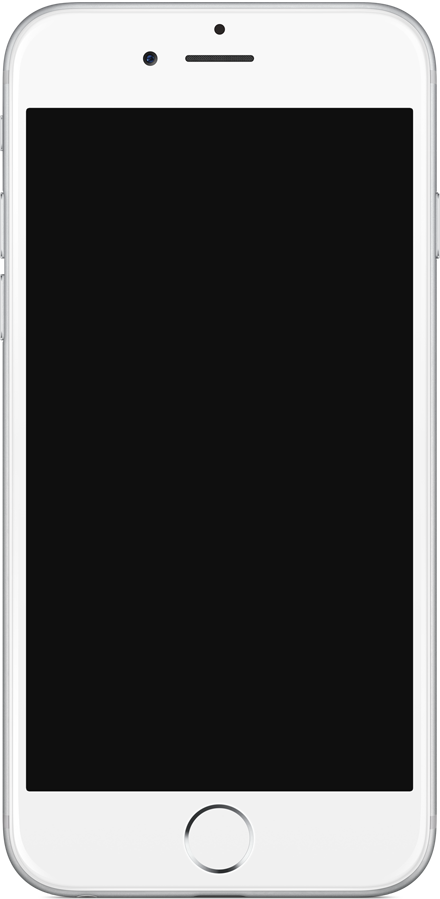 互动窗口
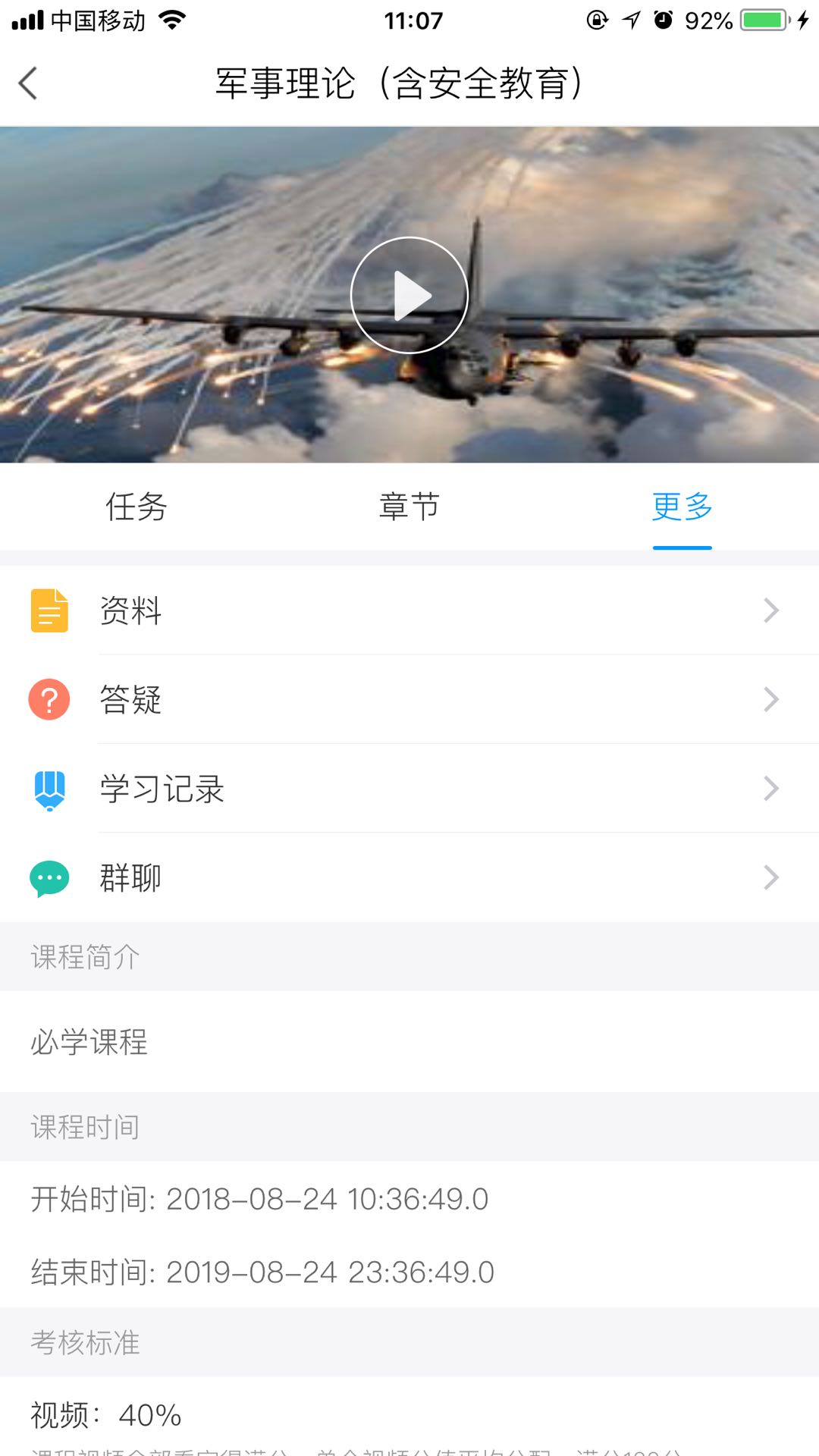 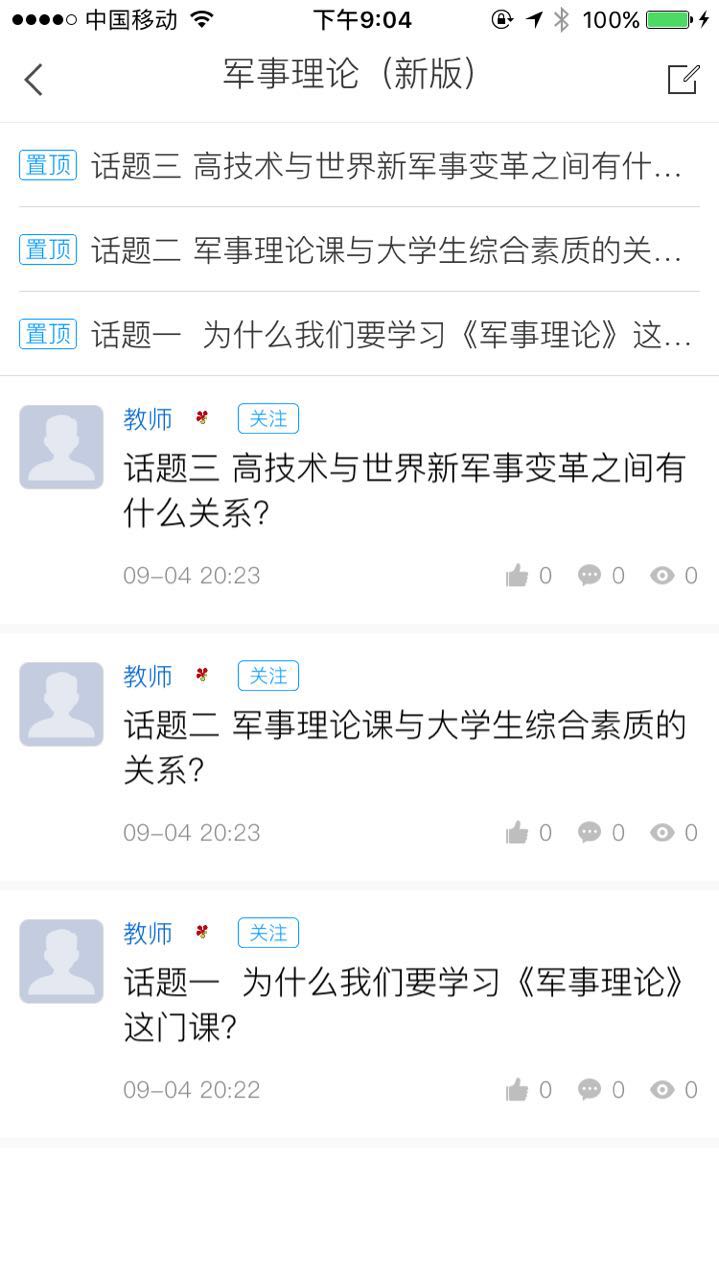 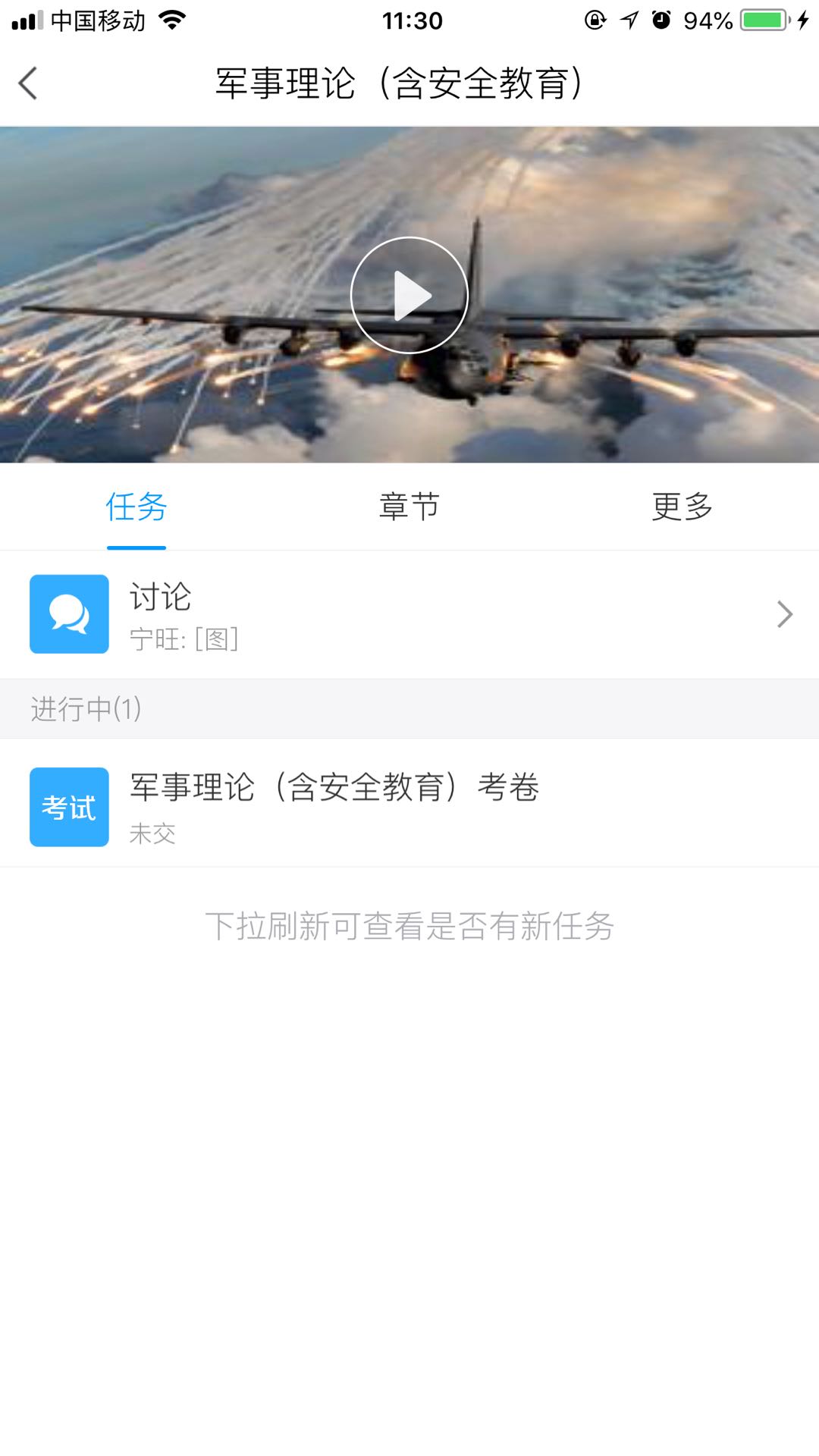 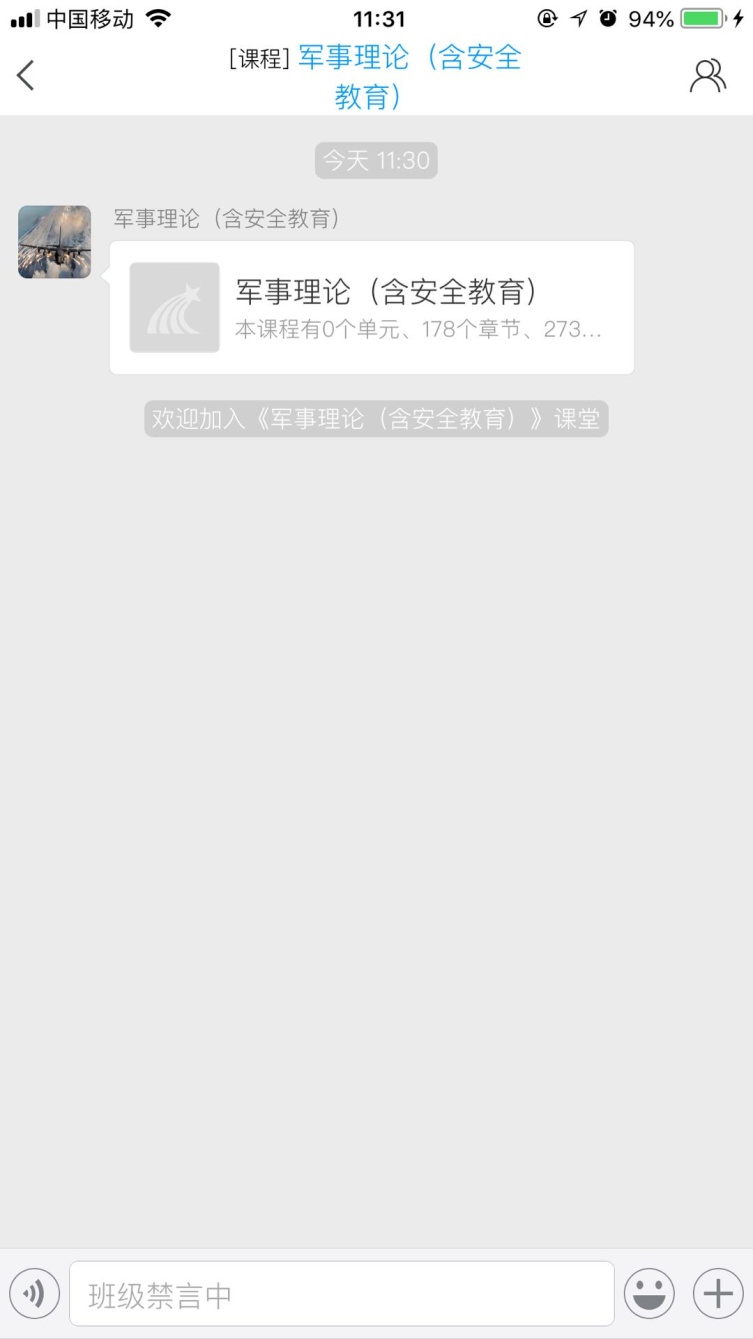 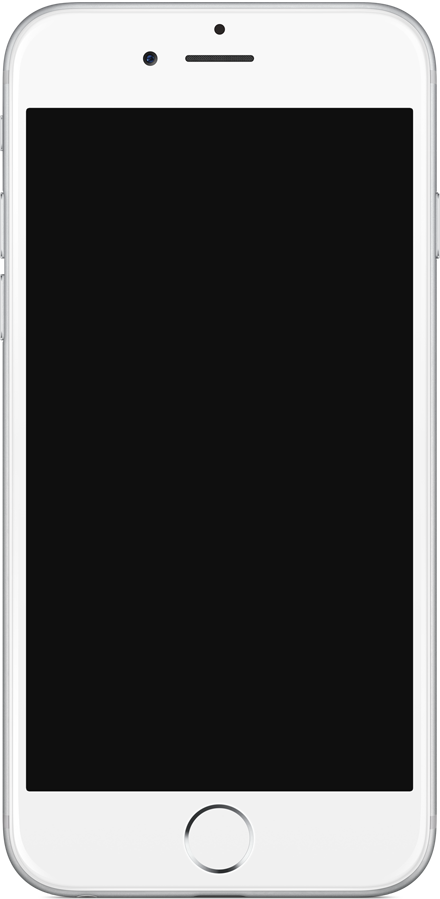 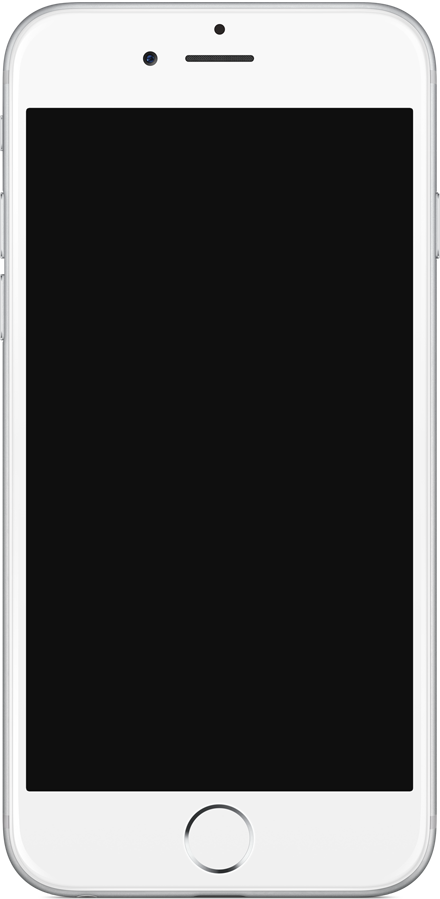 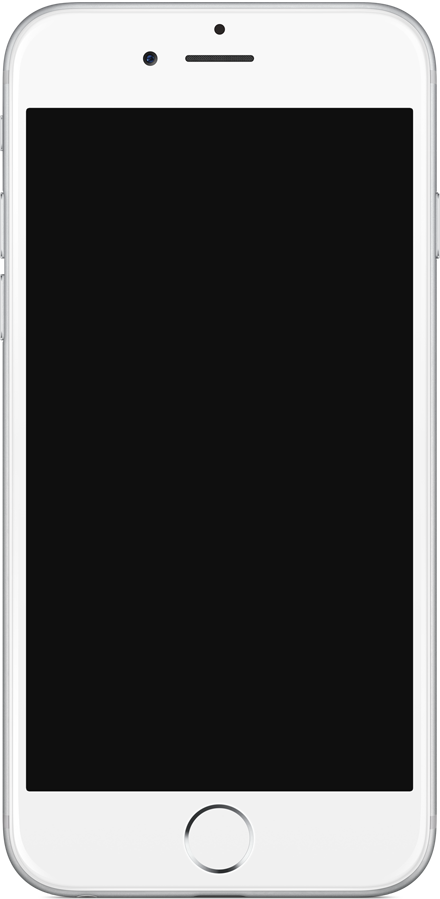 辅助学习
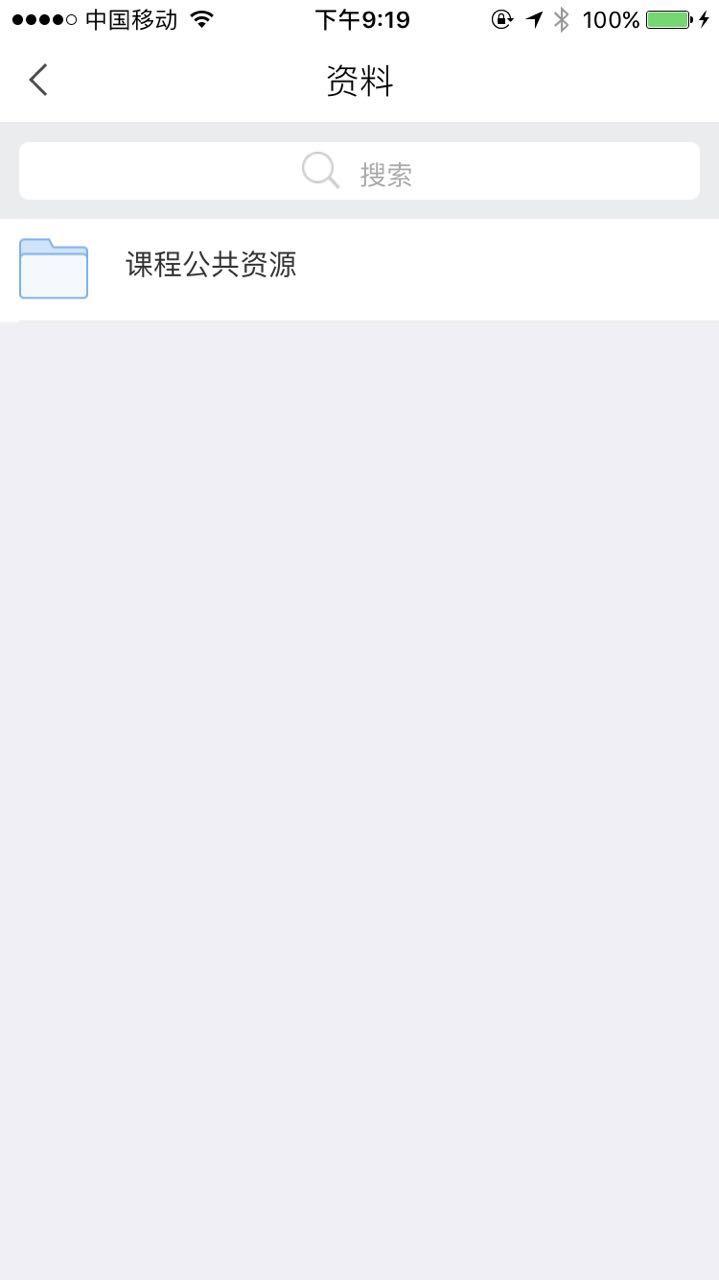 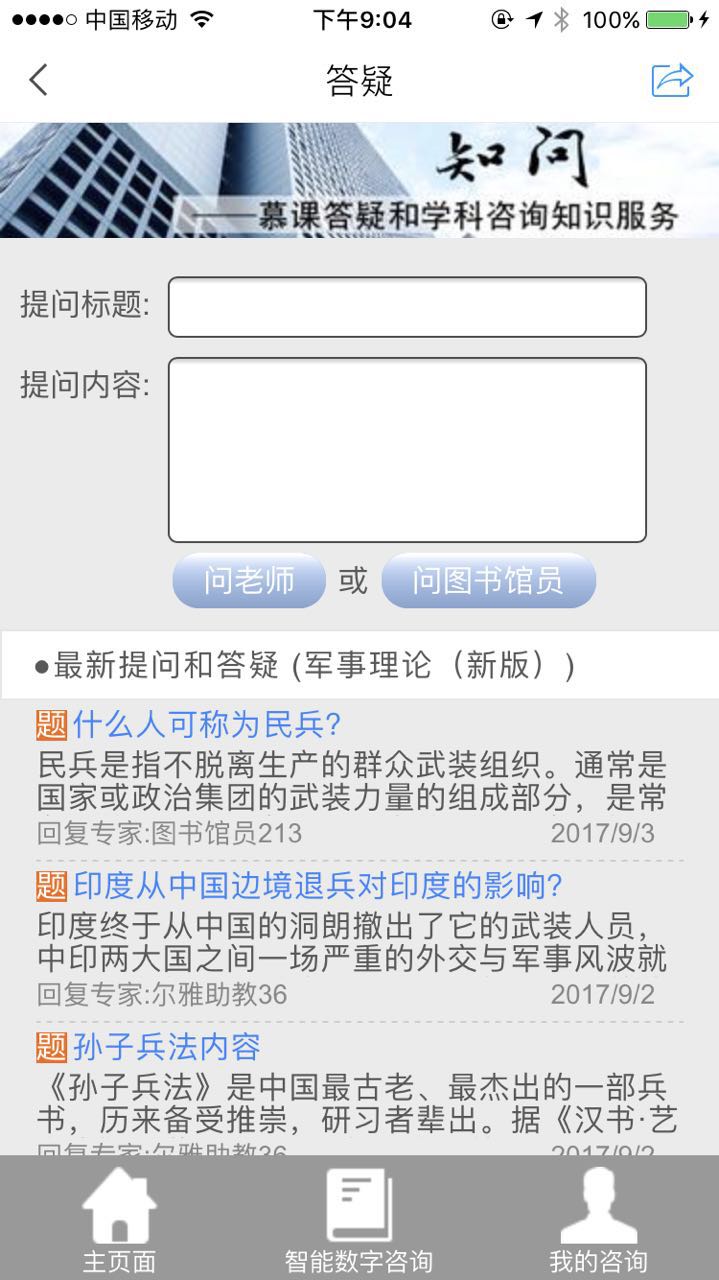 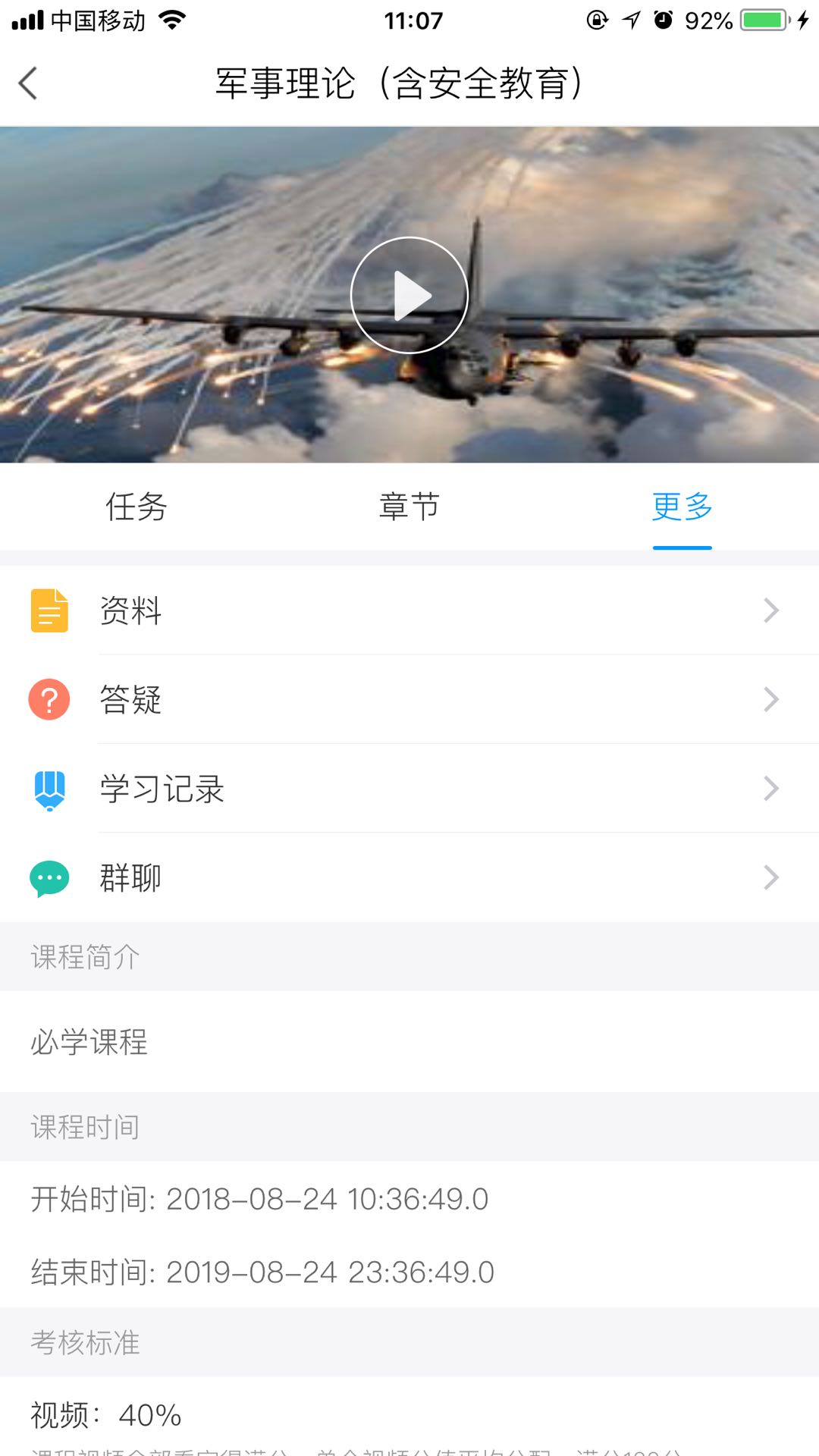